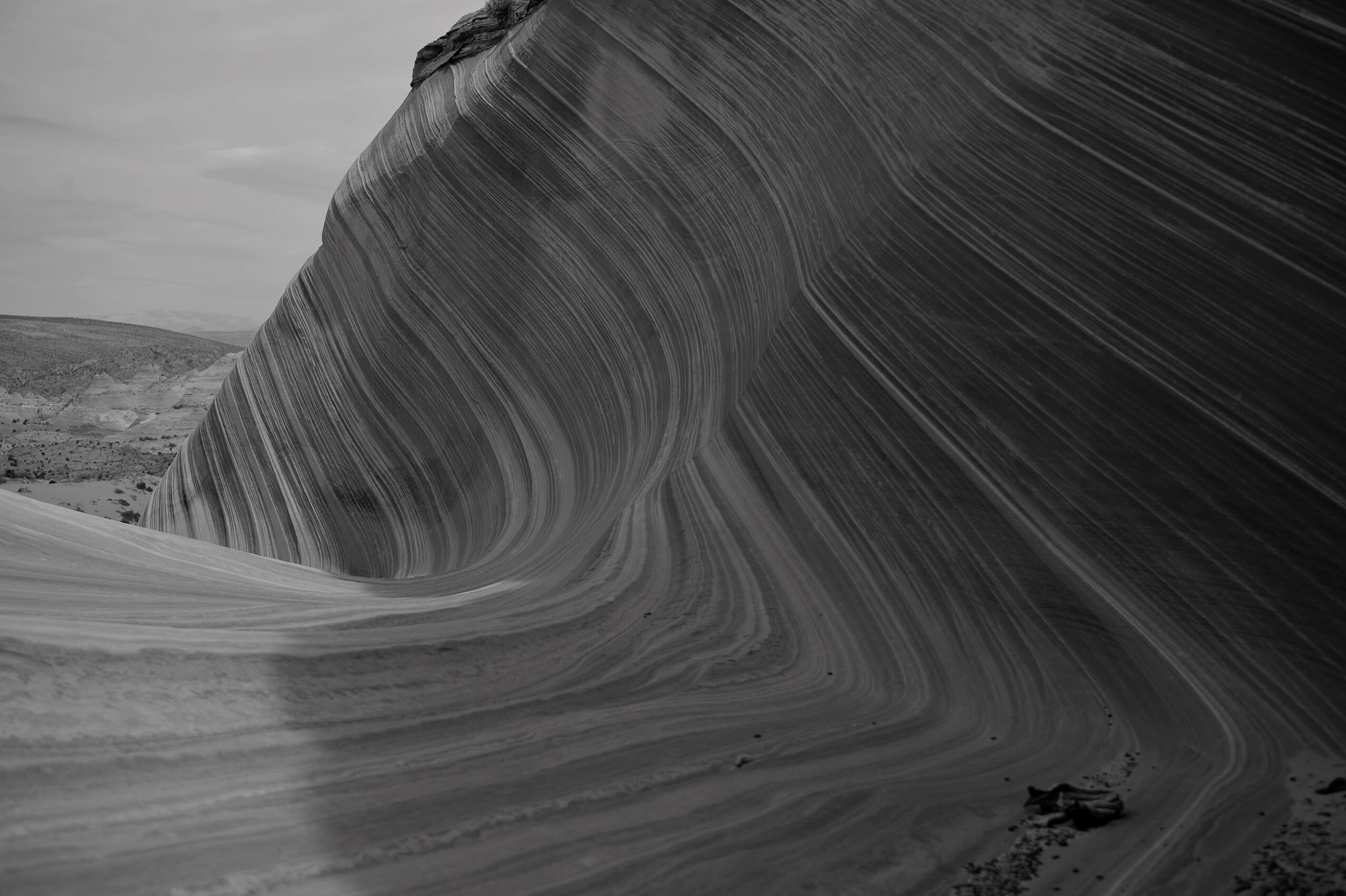 MOTION GRAPHICS
AND
ANIMATION
PORTFOLIO
How to Use This Presentation
Google Slides
PowerPoint
Canva
Click on the "Google Slides" button
below this presentation preview. 
Click on "Make a copy."
Start editing your presentation.
You need to sign in to your
Google account.
Click on the "PowerPoint" button below this presentation preview. 
Start editing your presentation.
Download and install the fonts used in this presentation as
listed on the next page.
Click on the "Canva" button under
this presentation preview. 
Start editing your presentation.
You need to sign in to your
Canva account.
Agenda Page
INTRODUCTION
OUR SERVICES
ABOUT US
+
+
01
02
03
Elaborate on what
 you want to discuss.
Elaborate on what
you want to discuss.
Elaborate on what
you want to discuss.
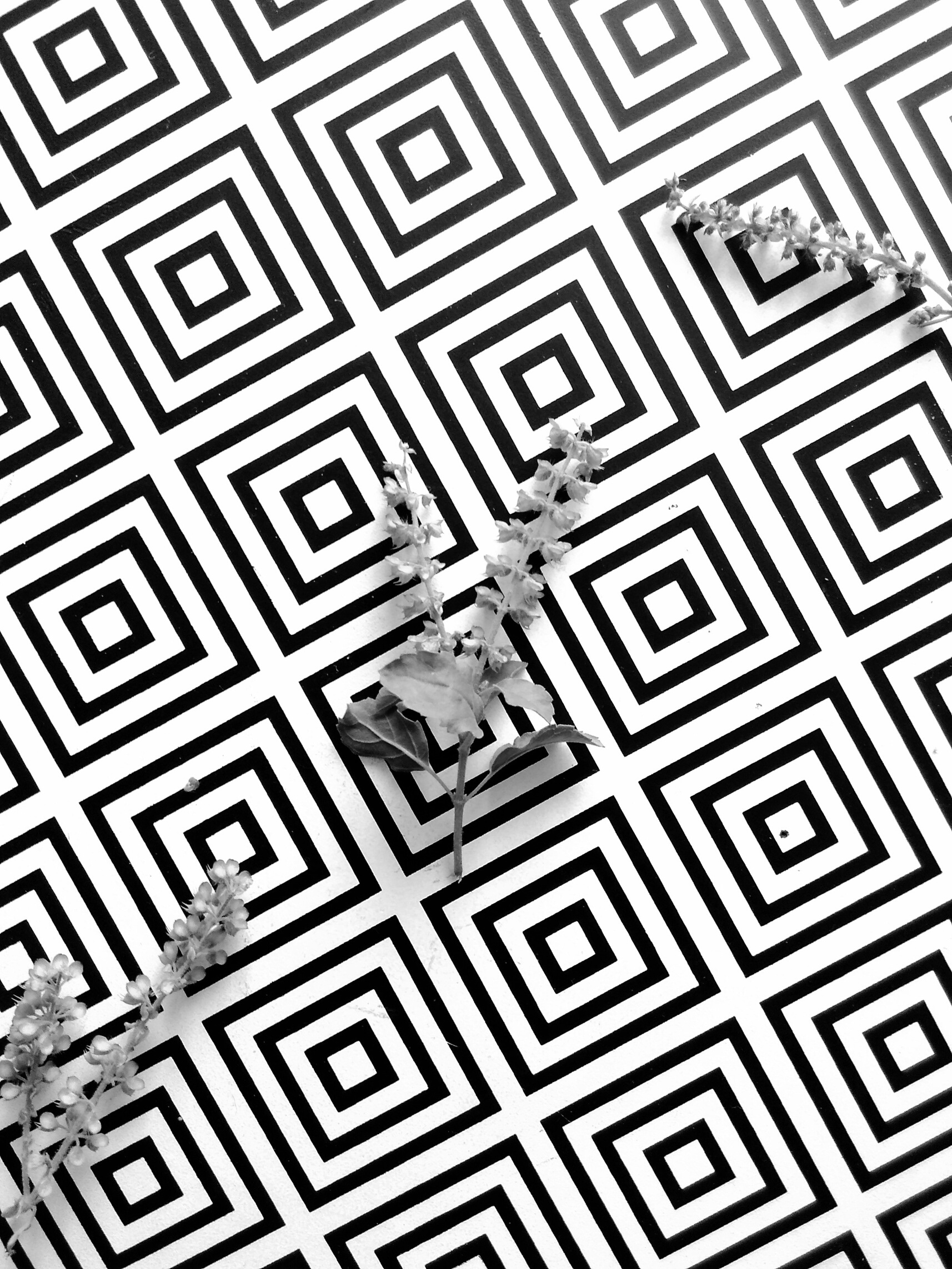 Introduction
01
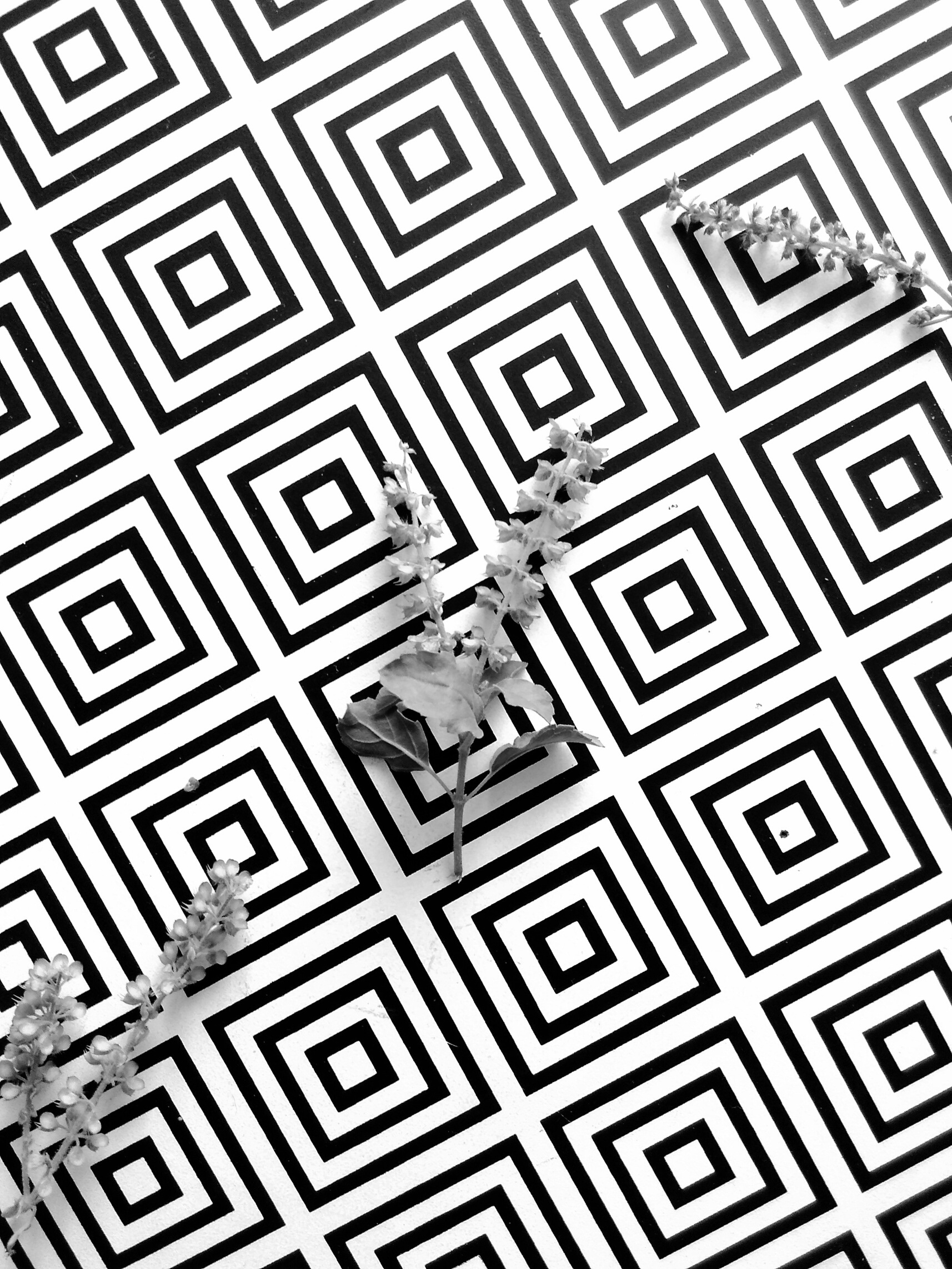 Elaborate on what you want to discuss.
Hello
I'm Rain, and I'll be sharin
 with you my beautiful ideas.
Follow me at @reallygreatsite
to learn more.
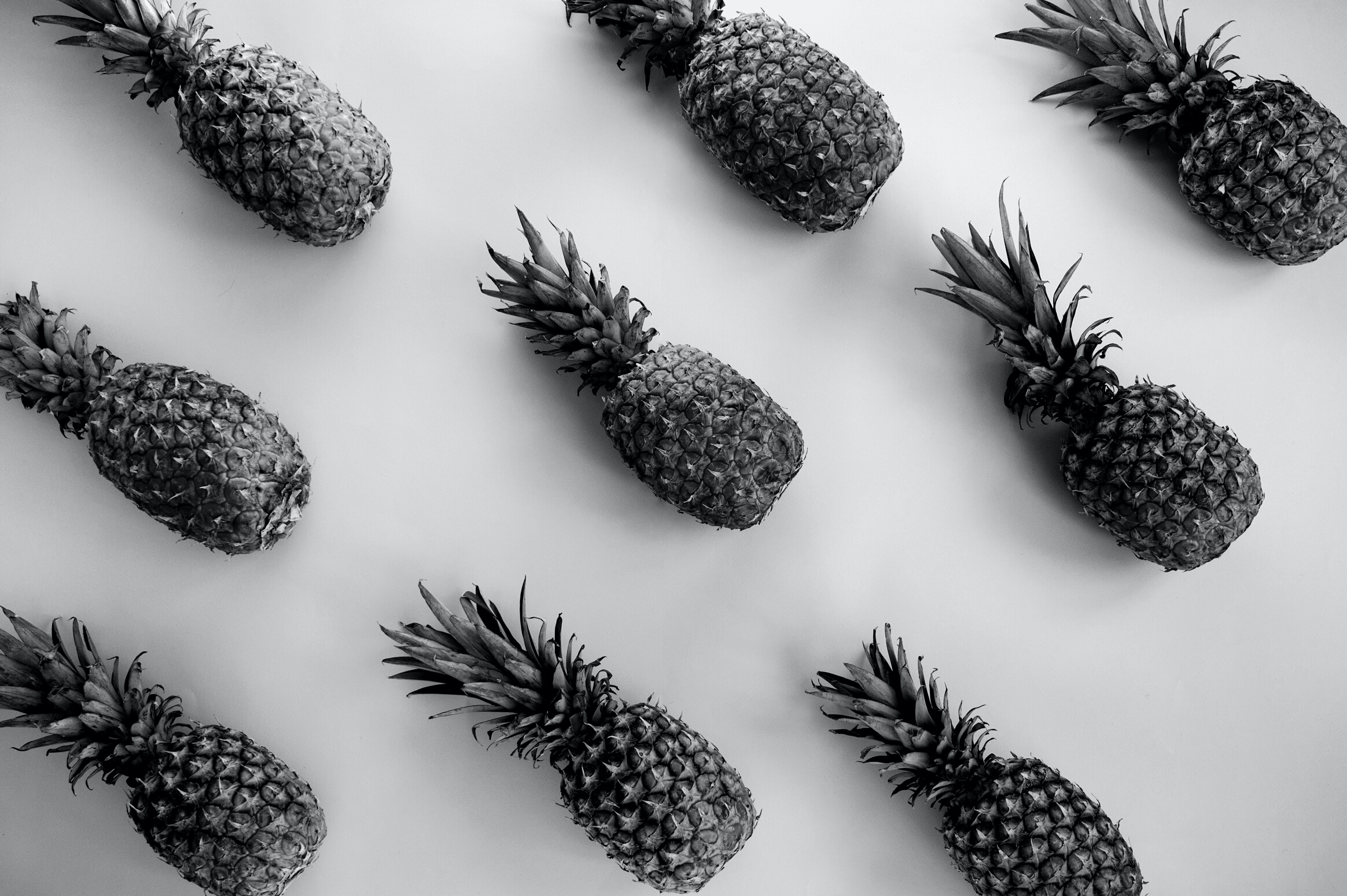 Our Company
Who we are?
Briefly elaborate on
what you want to discuss.
What we do?
Briefly elaborate on
what you want to discuss.
Mission
Vision
Enter your grand
vision statement!
Enter your grand
vision statement!
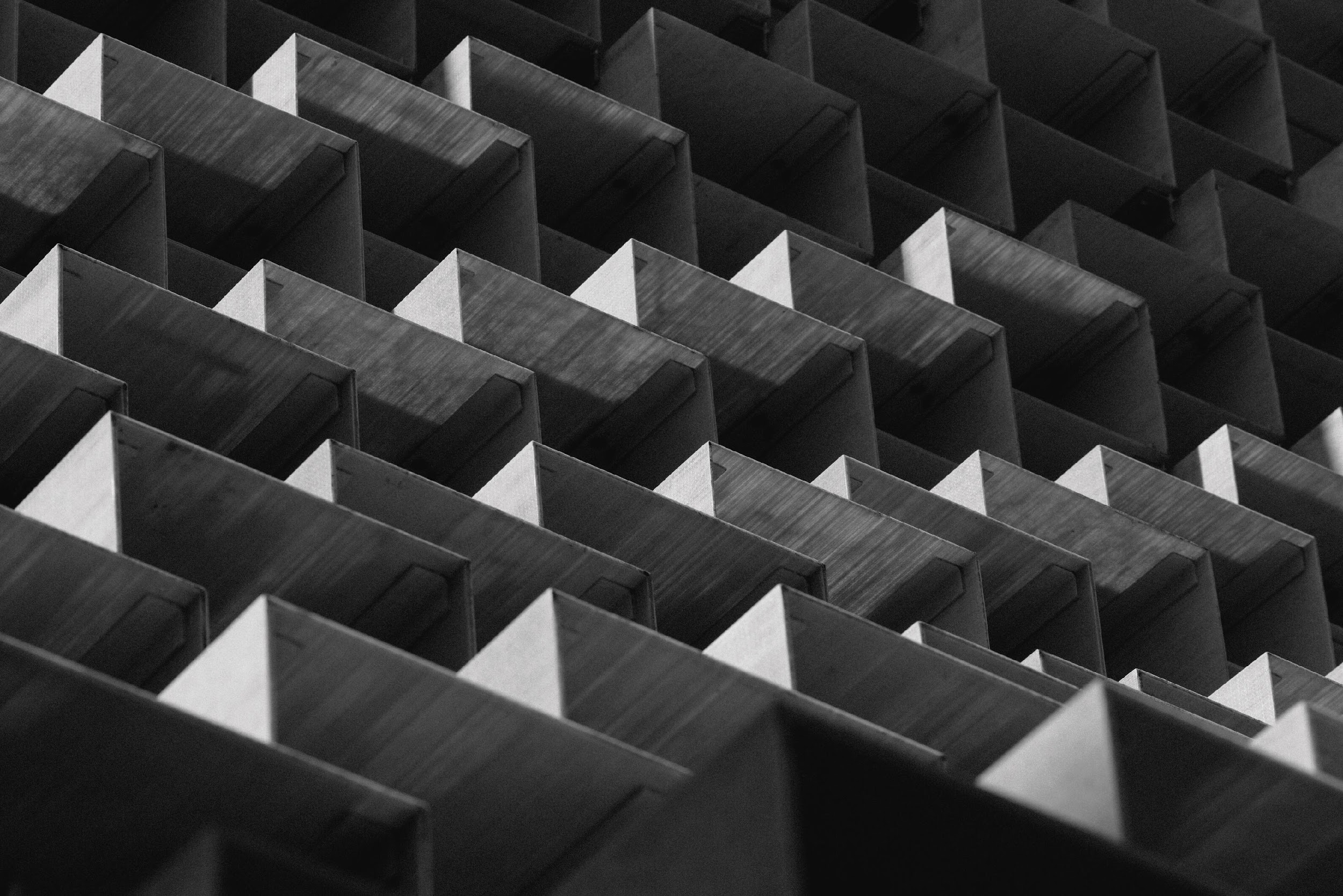 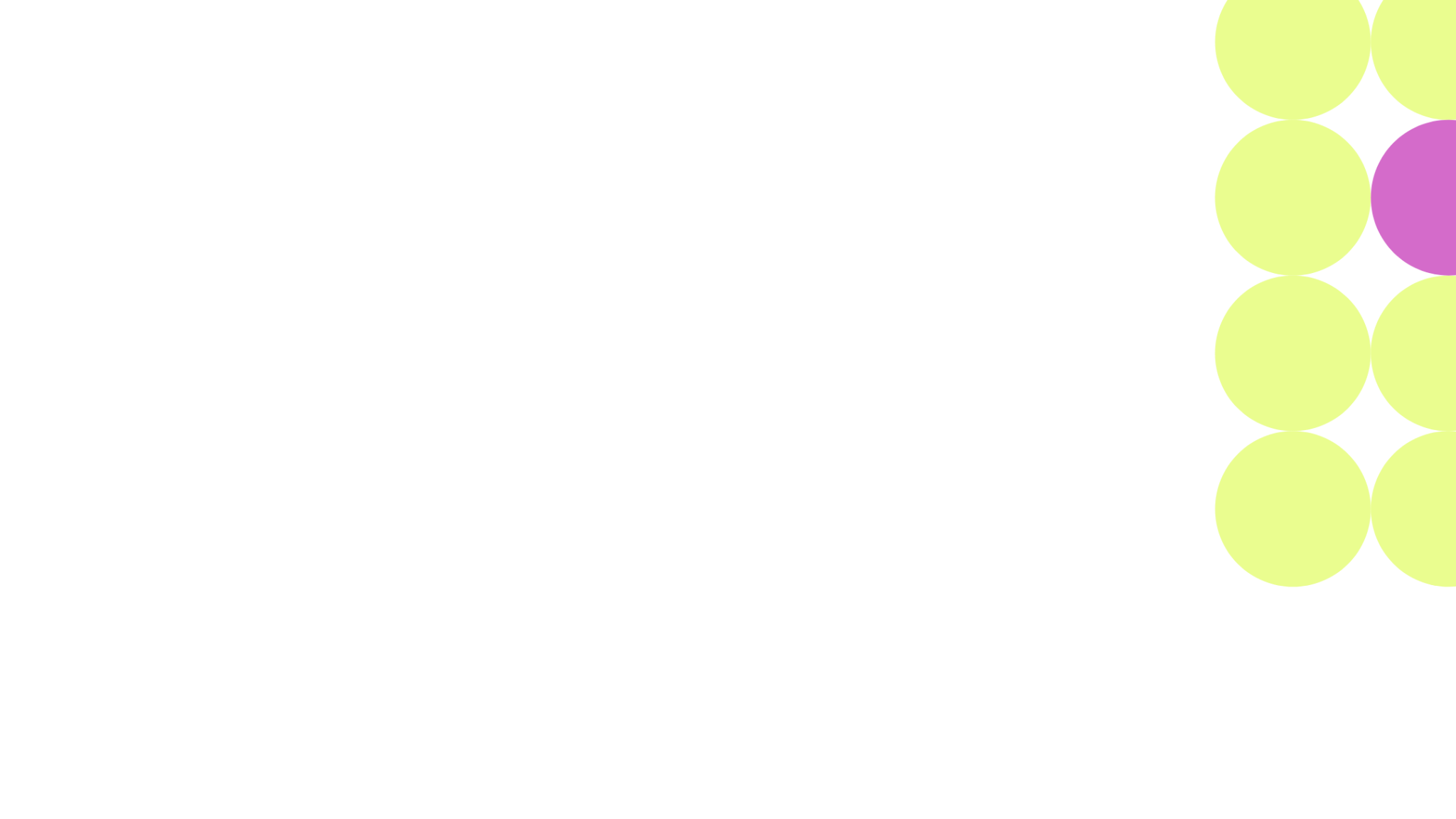 A picture is worth
a thousand words
Add a Timeline Page
2013
2017
Add a main point
Add a main point
Elaborate on what
you want to discuss.
Elaborate on what
you want to discuss.
2015
Add a main point
Elaborate on what
you want to discuss.
Add a Timeline Page
2019
2023
Add a main point
Add a main point
Elaborate on what
you want to discuss.
Elaborate on what
you want to discuss.
2021
Add a main point
Elaborate on what
you want to discuss.
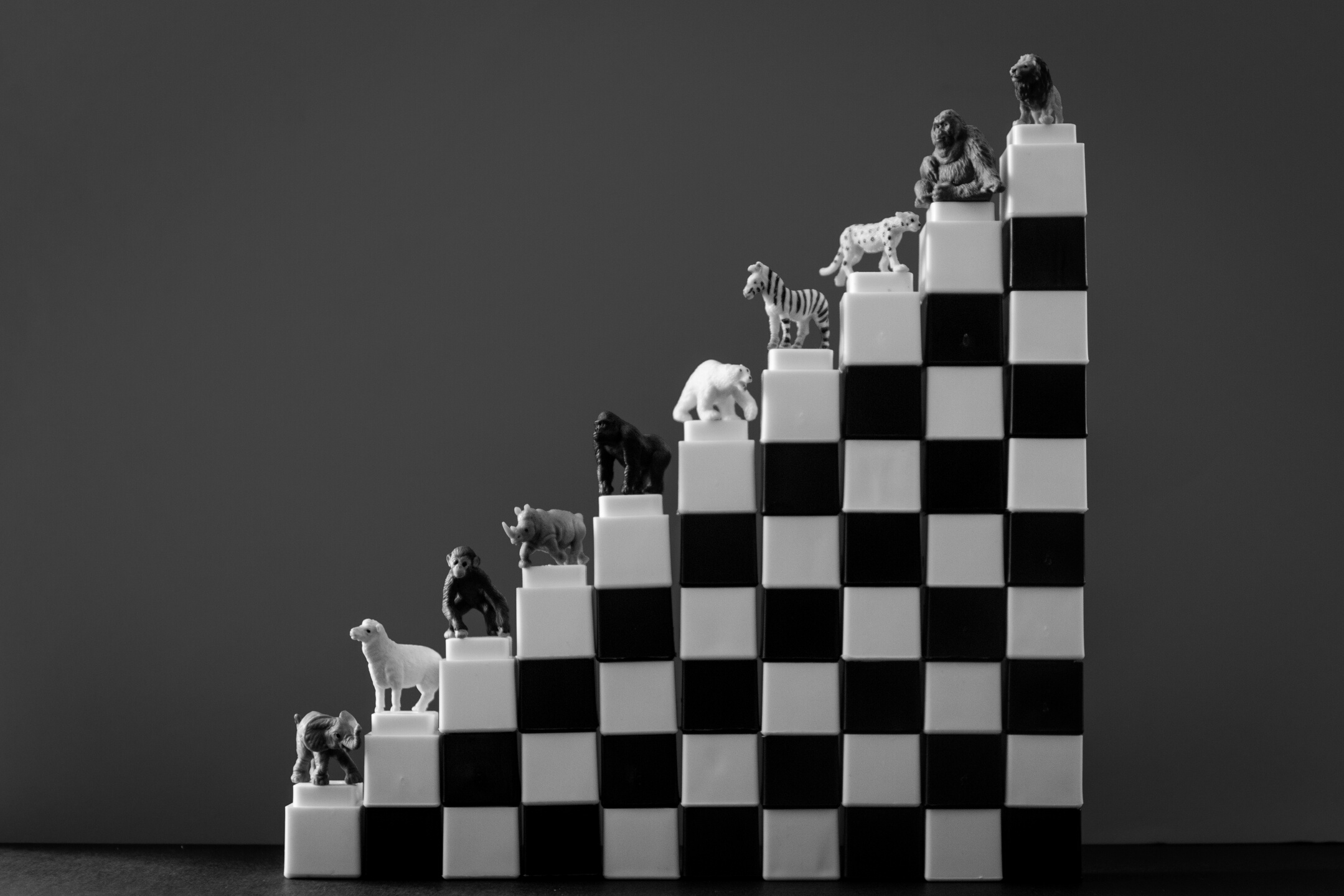 Our Services
02
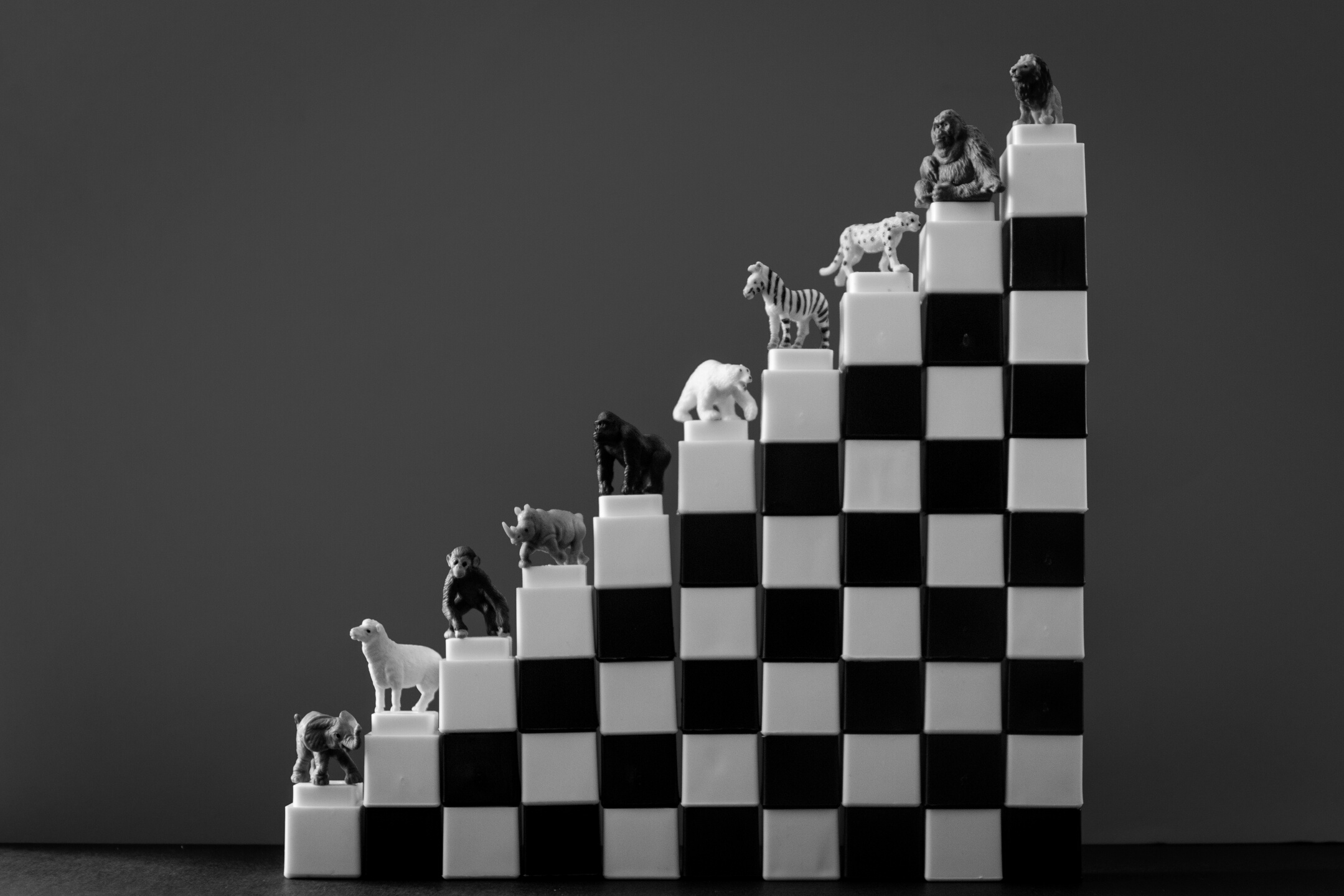 Elaborate on what you want to discuss.
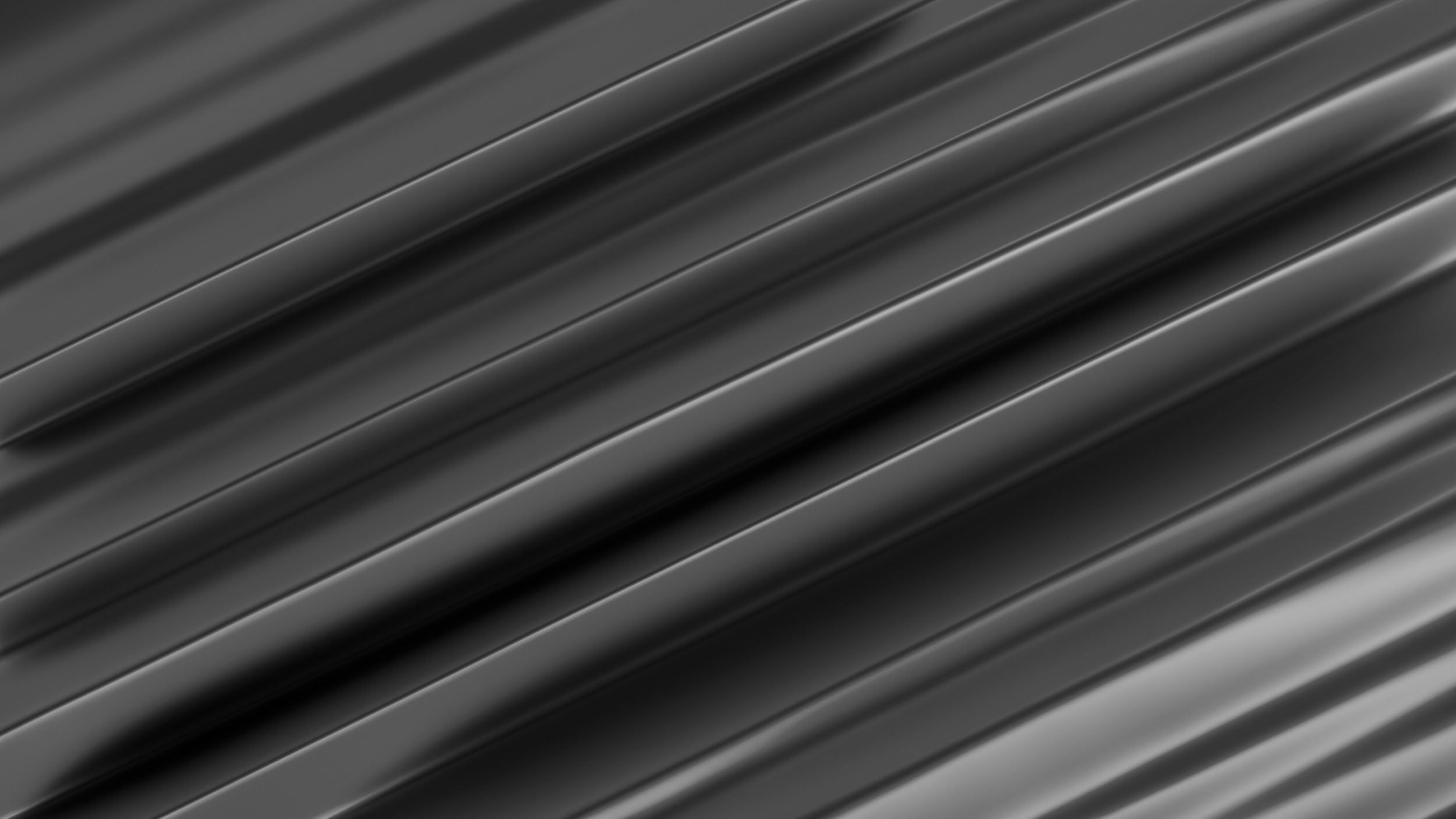 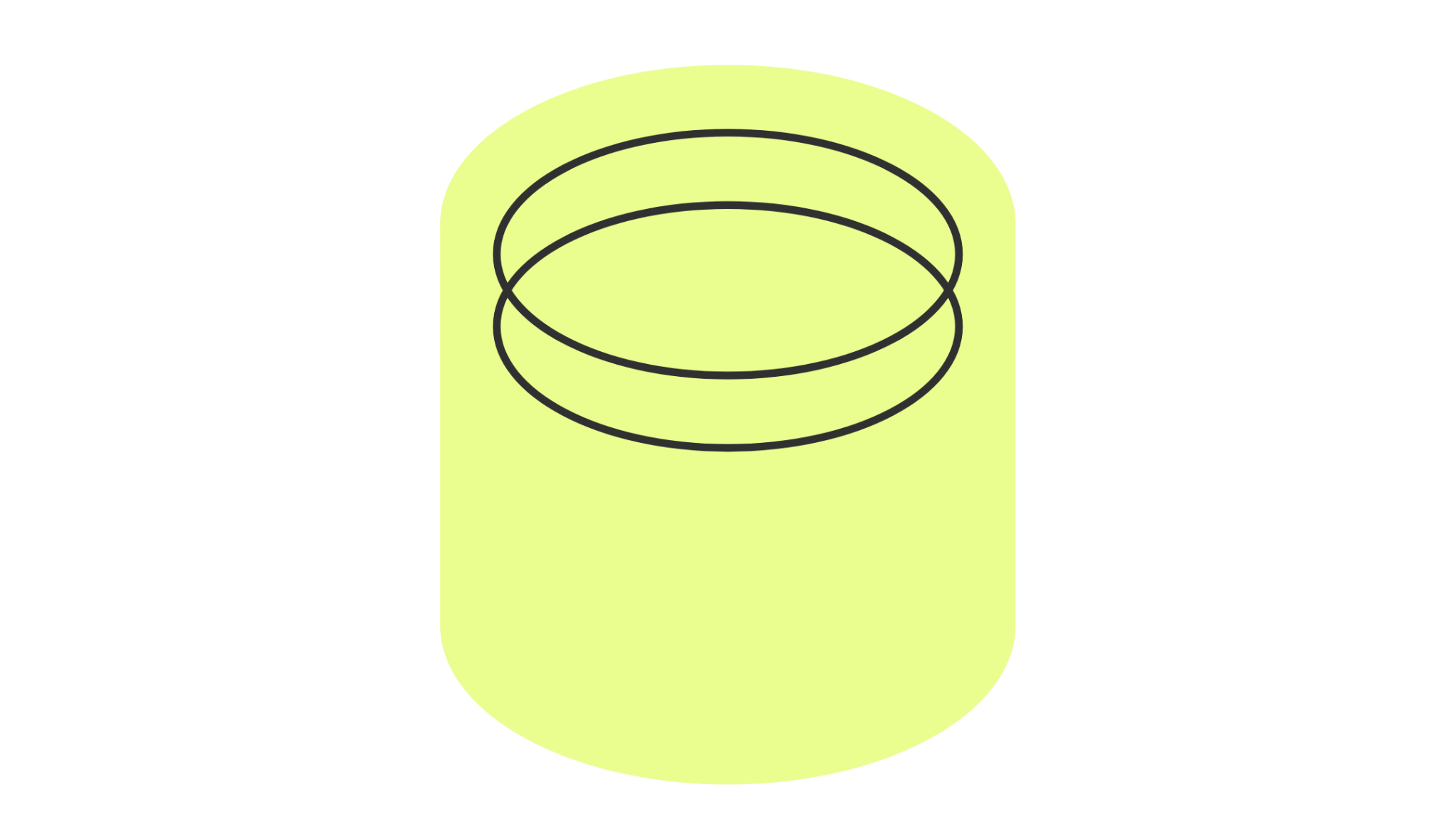 Our Advantage
Presentations are communication tools that can be used as demonstrations, lectures, speeches, reports, and more. It is mostly presented before an audience. It serves a variety of purposes, making presentations powerful tools for convincing and teaching.
YEAR: 2022
ROLE: WRITE YOUR ROLE
Our Services
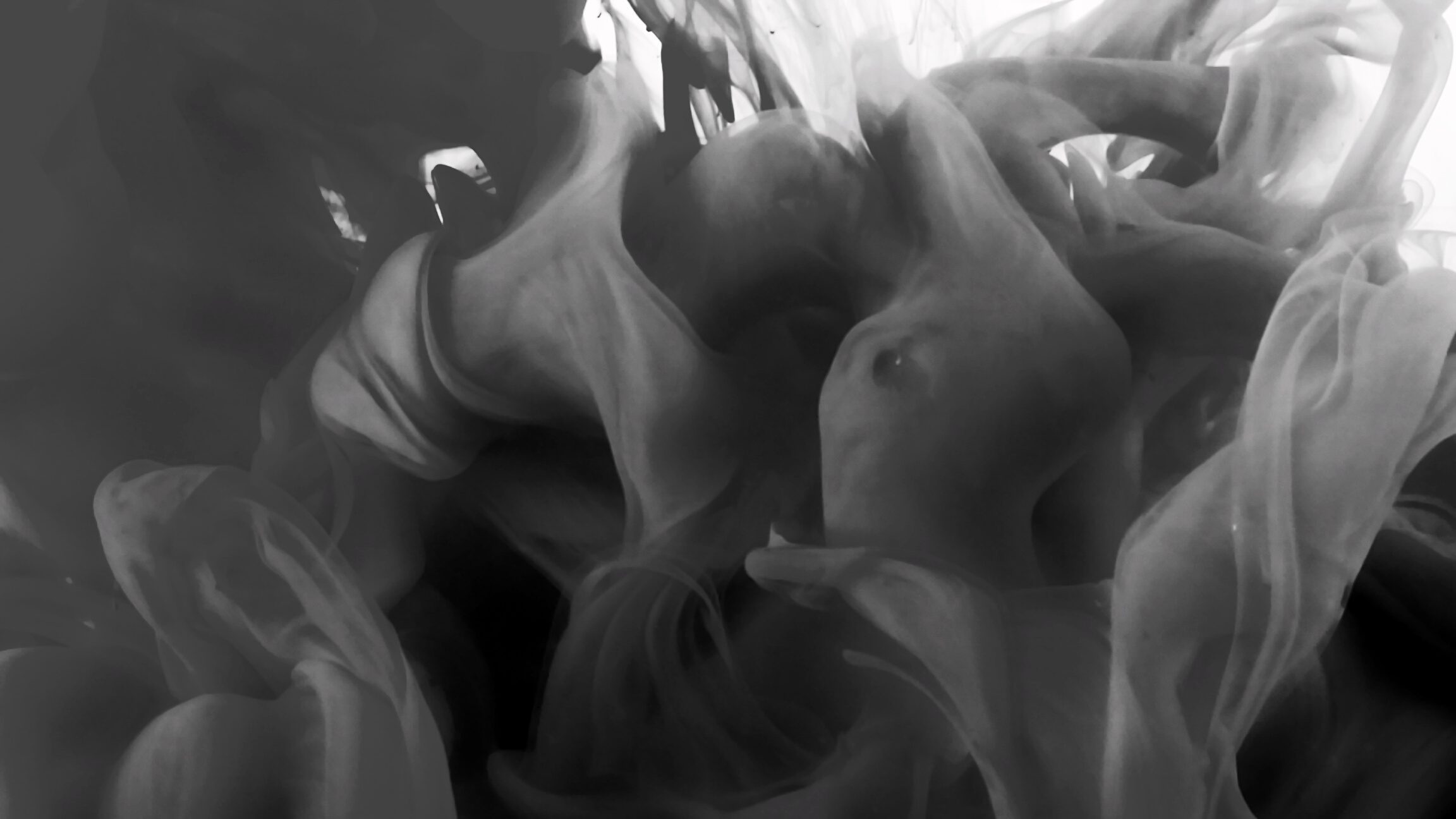 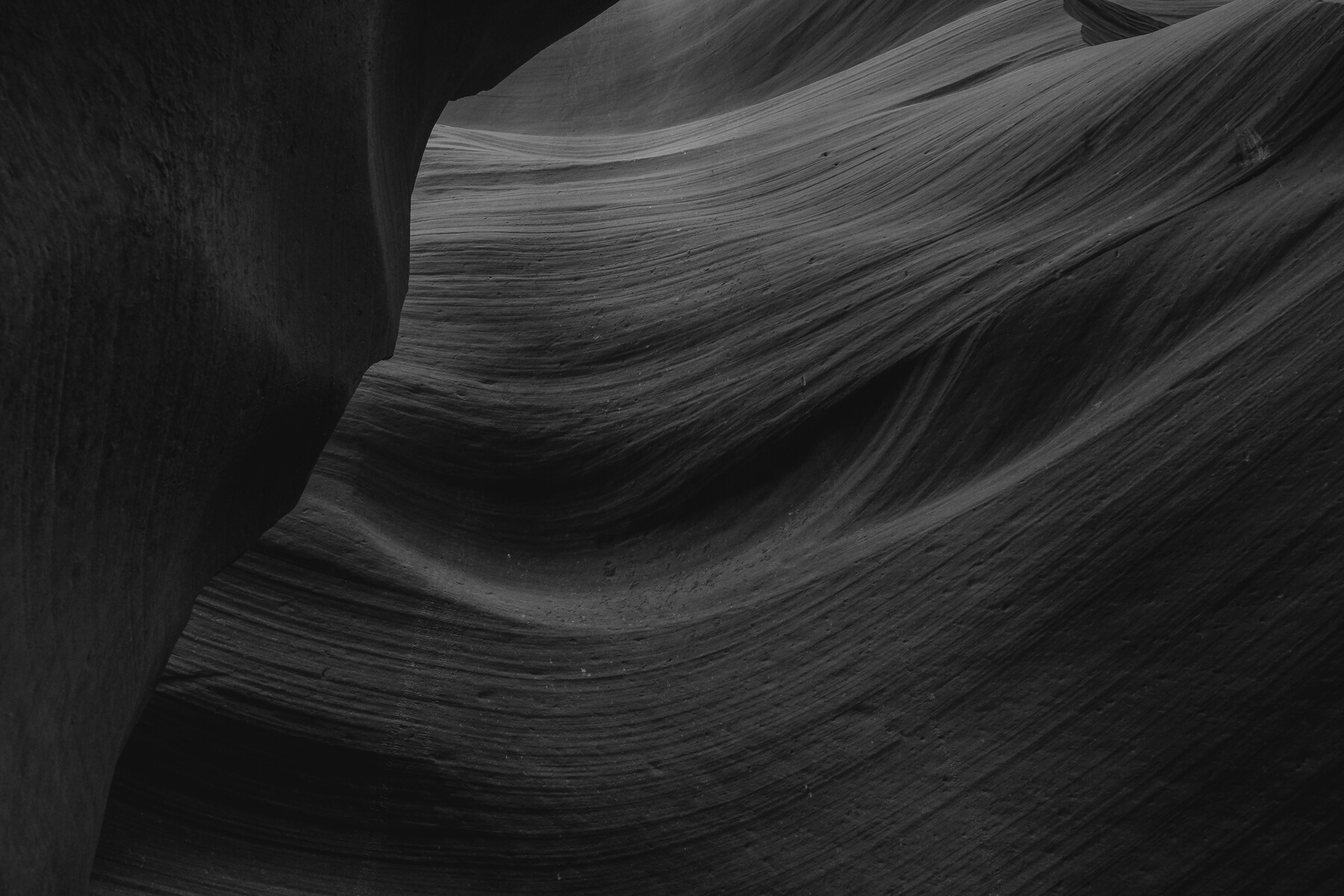 Service One
Service Two
Elaborate on what
you want to discuss.
Elaborate on what
you want to discuss.
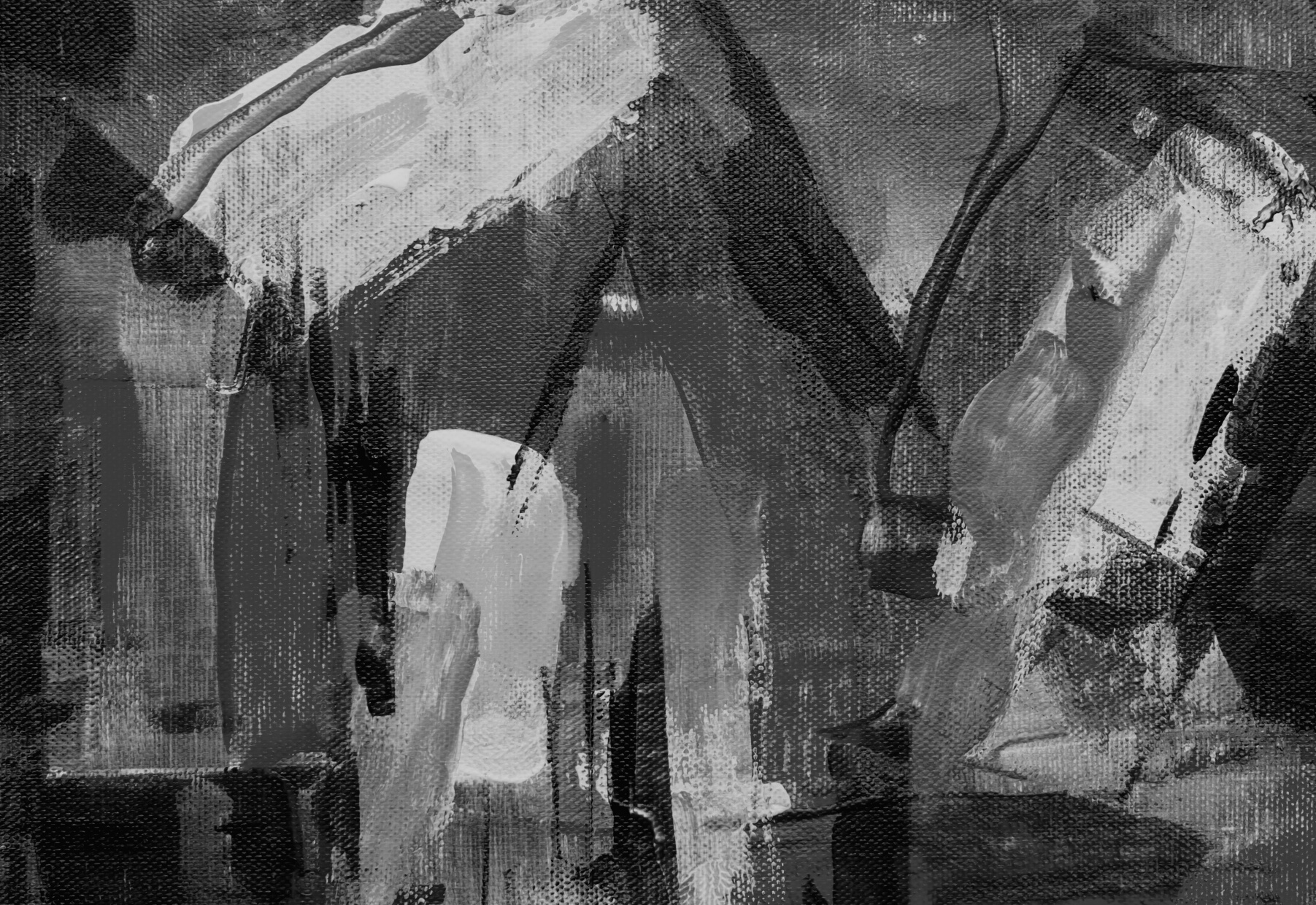 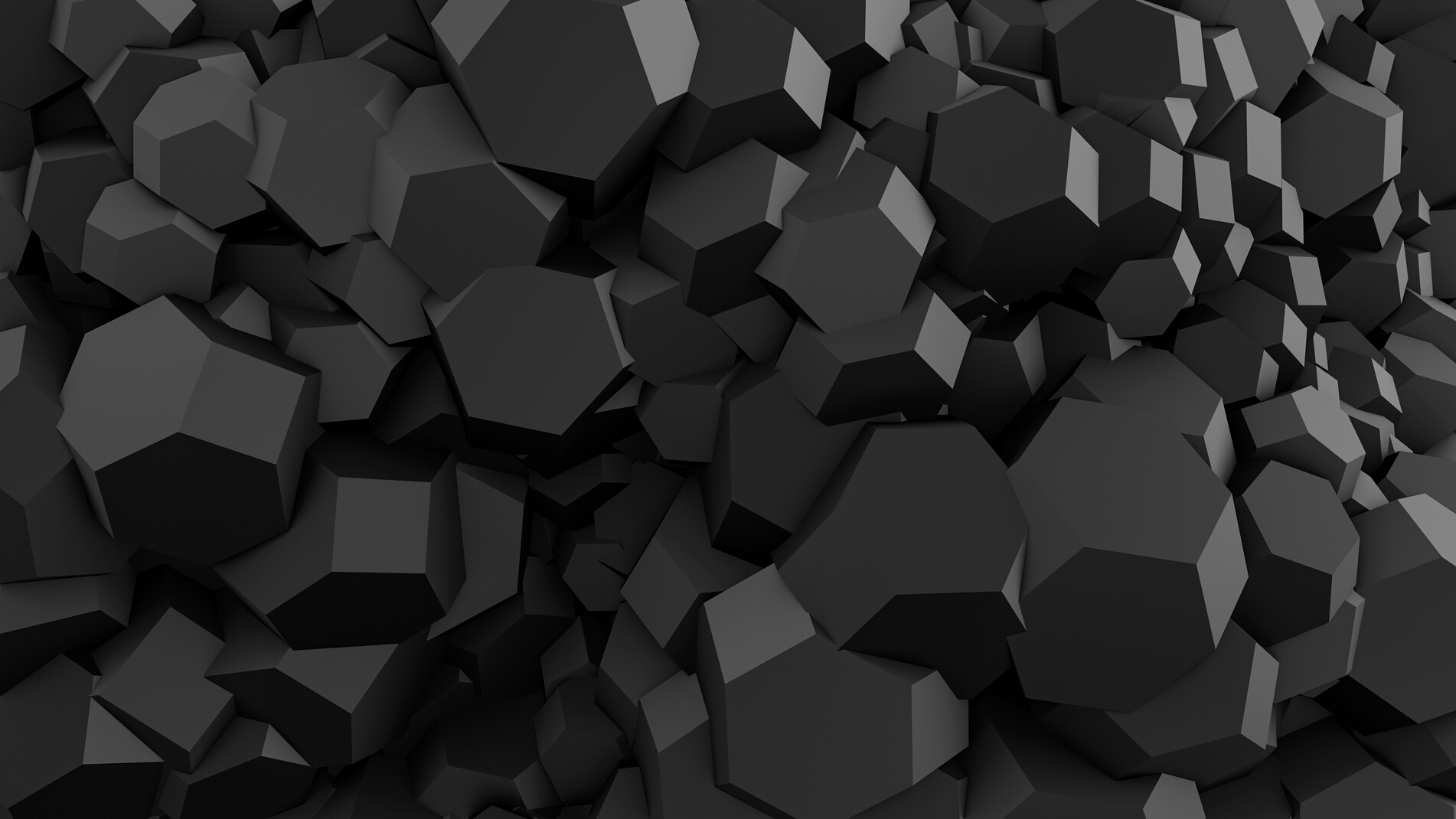 Service Three
Service Four
Elaborate on what
you want to discuss.
Elaborate on what
you want to discuss.
75%
20%
35%
Market Research
Elaborate on the featured statistic
Elaborate on the
featured statistic.
Elaborate on the
featured statistic.
Elaborate on the
featured statistic.
Strengths
Opportunities
What are you doing well? 
What sets you apart?
What are your good qualities?
What are your goals? 
Are demands shifting?
How can it be improved?
Weaknesses
Threats
Where do you need to improve? 
Are resources adequate?
What do others do
better than you?
What are the blockers
you're facing? 
What are factors outside
of your control?
Series 2
Series 3
20
Analysis
15
10
5
0
0
5
10
15
20
25
Elaborate on the featured statistic.
Channels
Elaborate on the featured statistic
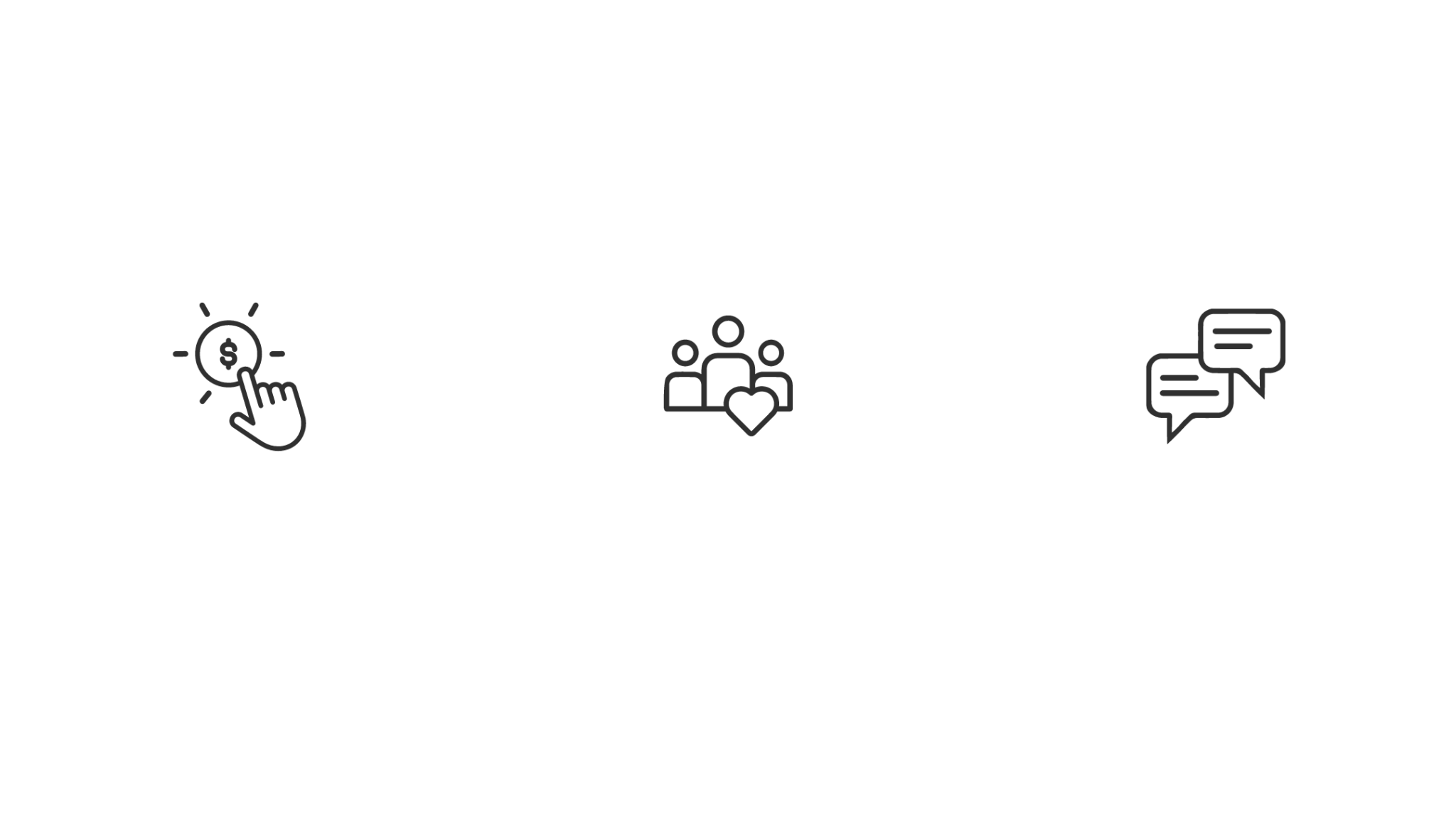 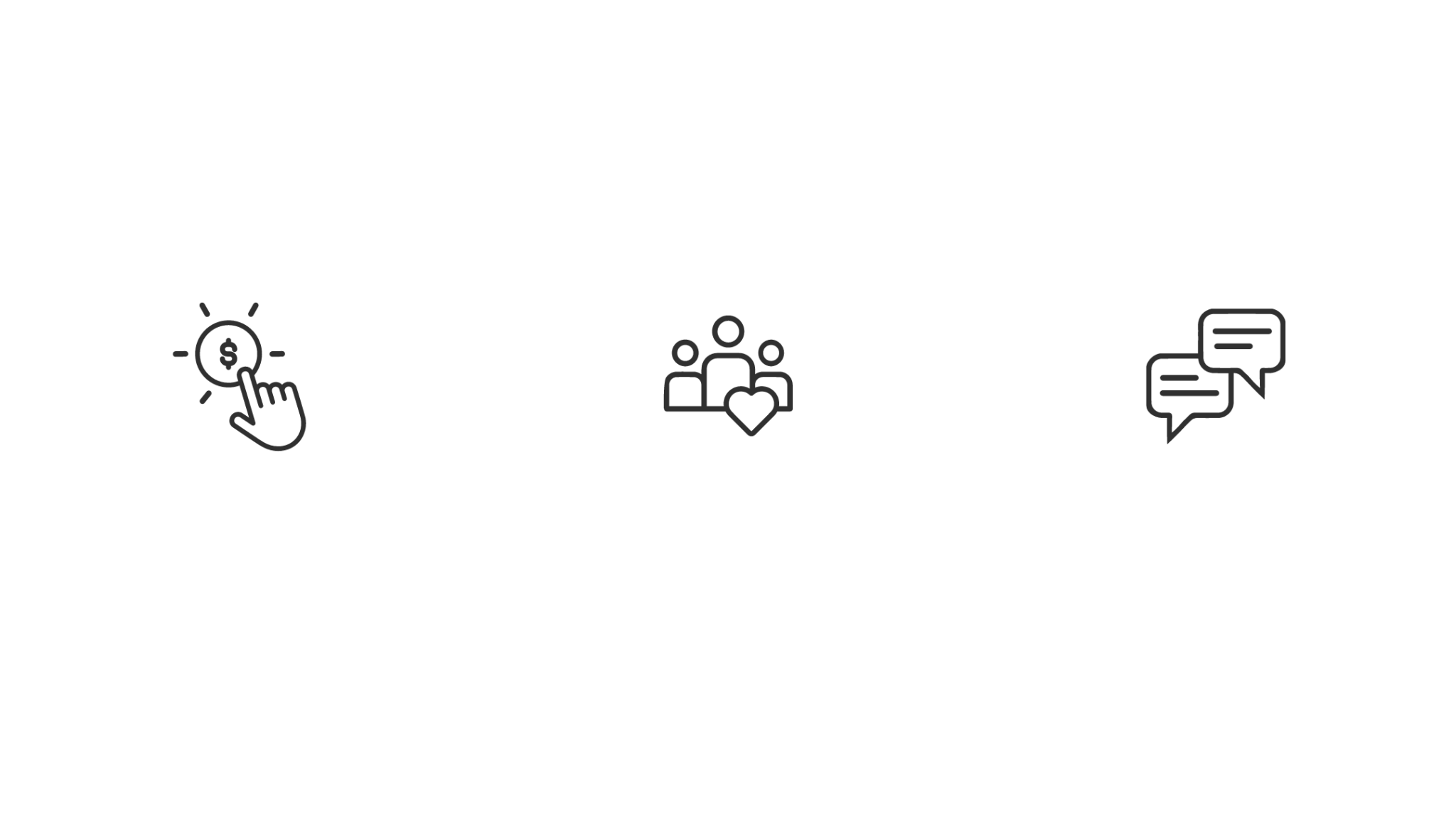 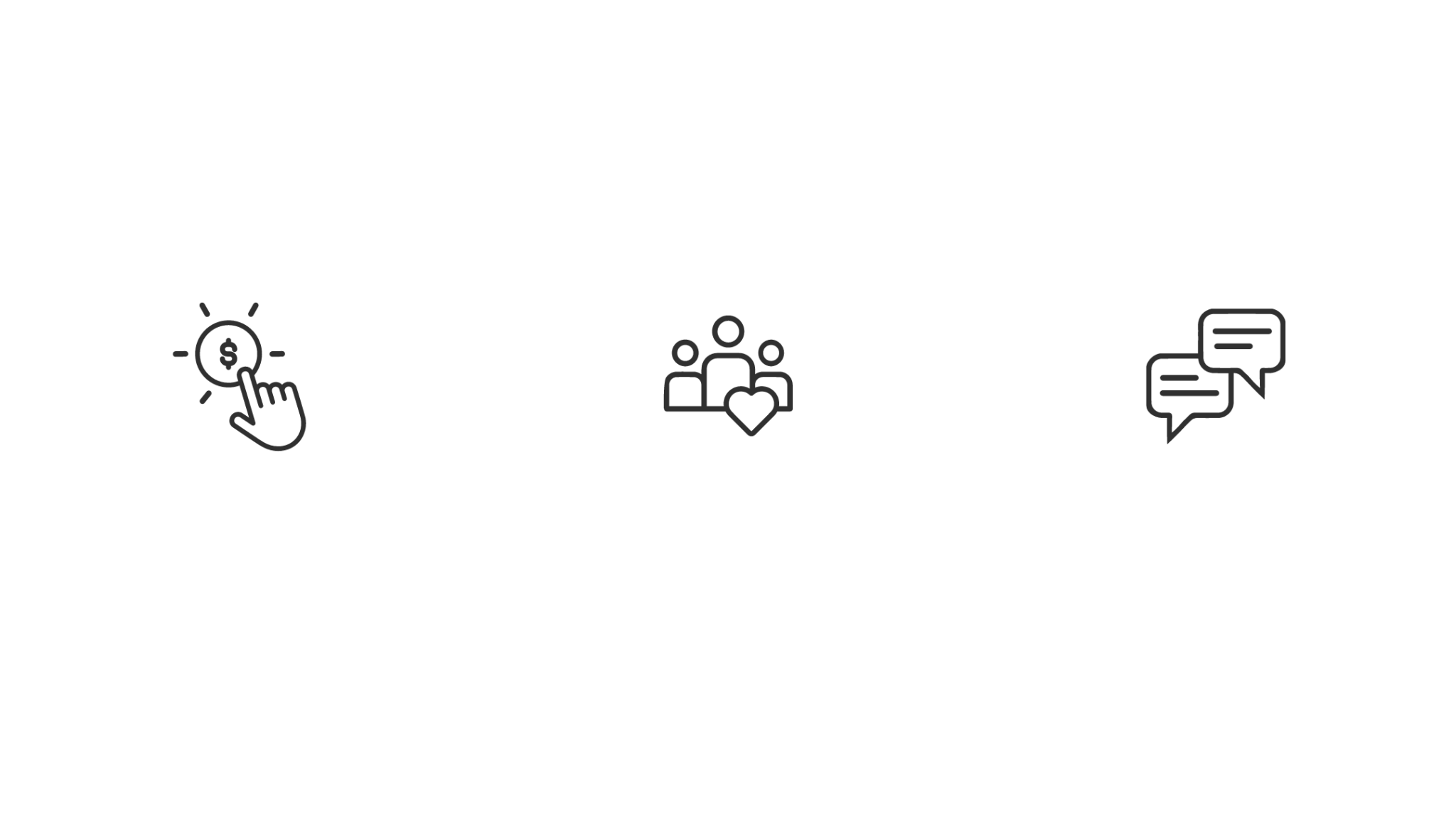 Marketing Channel 1
Marketing Channel 2
Marketing Channel 3
Presentations are
communication tools
Presentations are
communication tools
Presentations are
communication tools
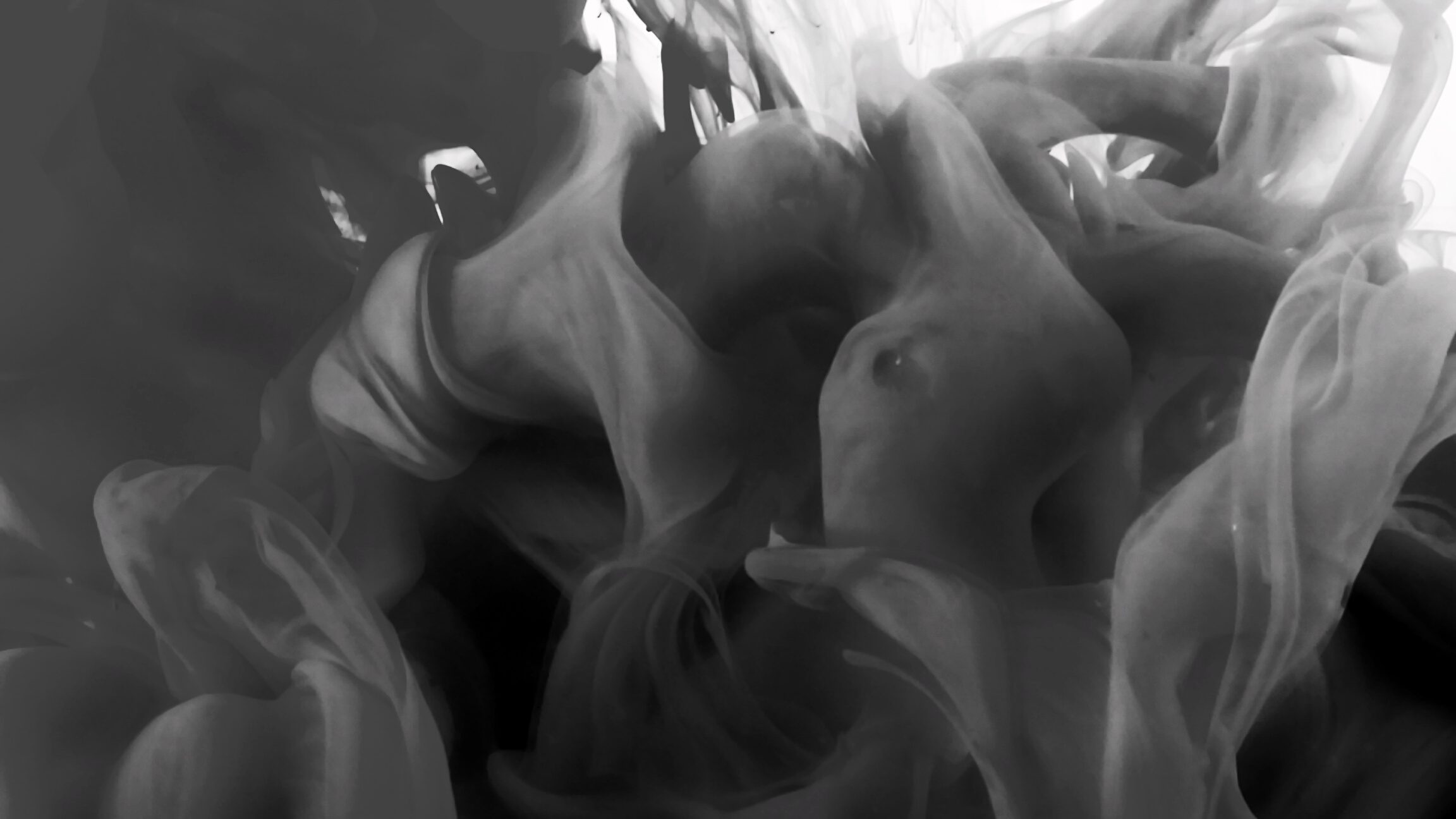 123,456,789
Elaborate on the featured statistic.
Package Price
Elaborate on the featured statistic
Option 1
Option 2
Option 3
200$
400$
600$
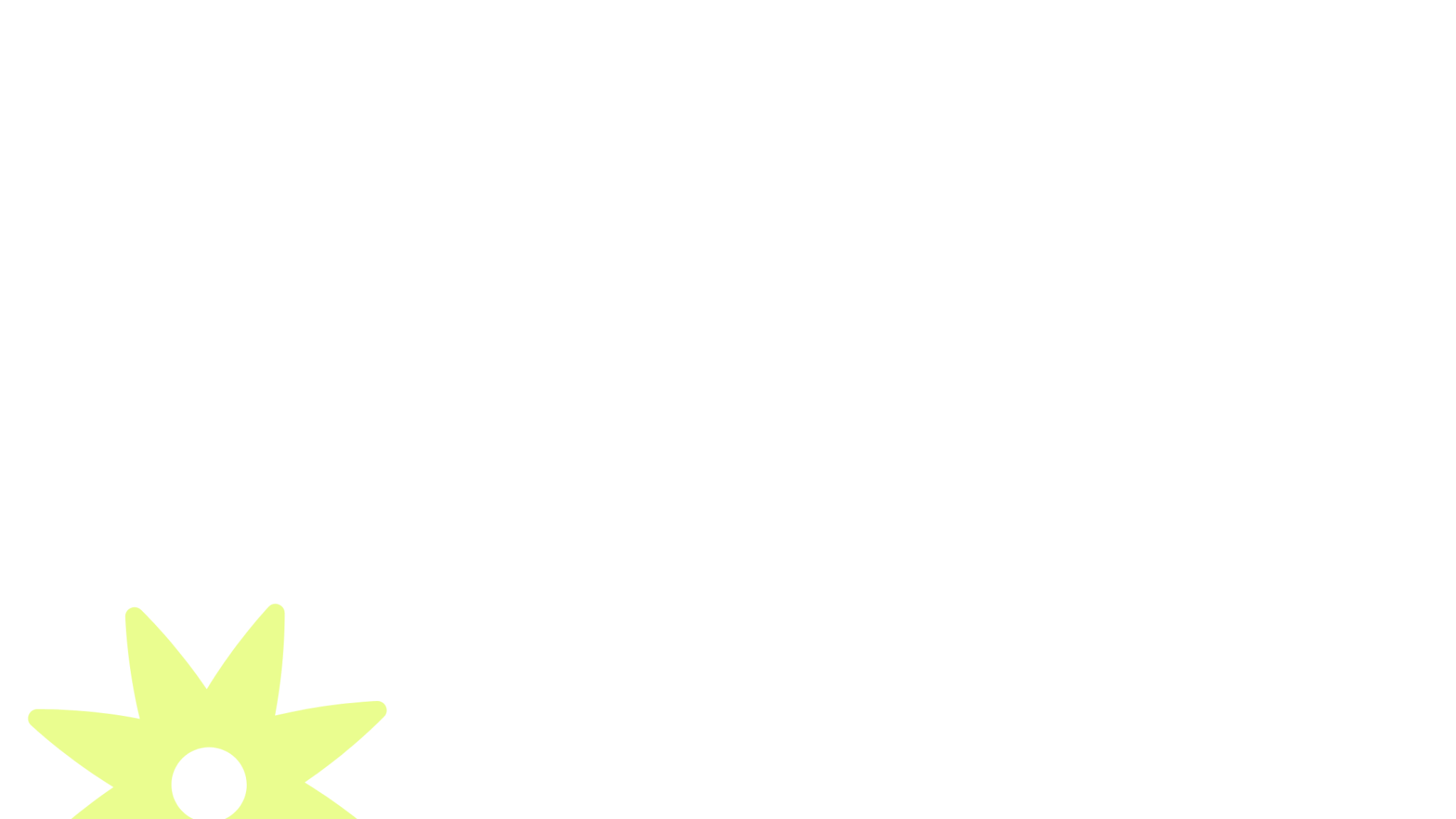 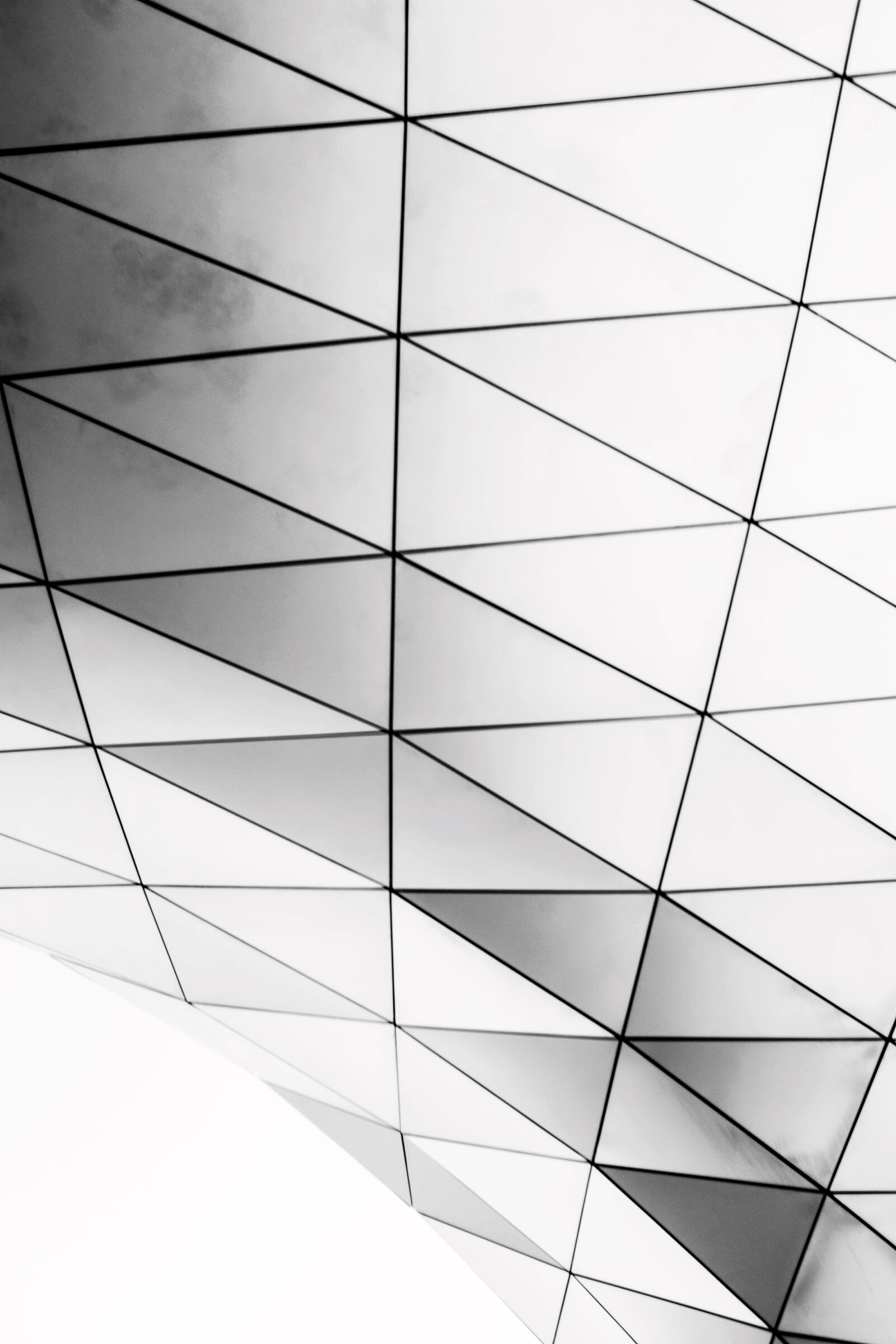 About Us
03
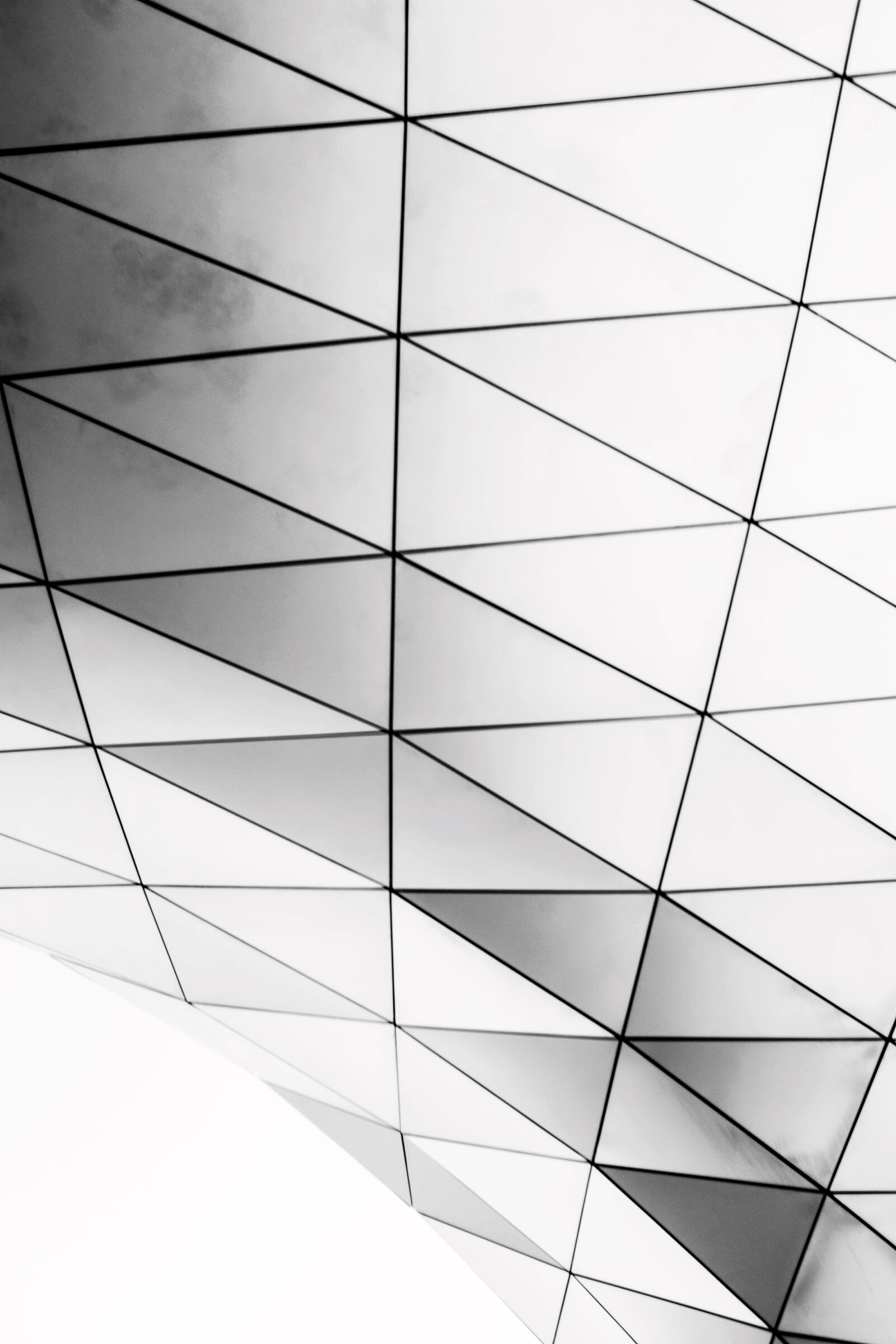 Elaborate on what you want to discuss.
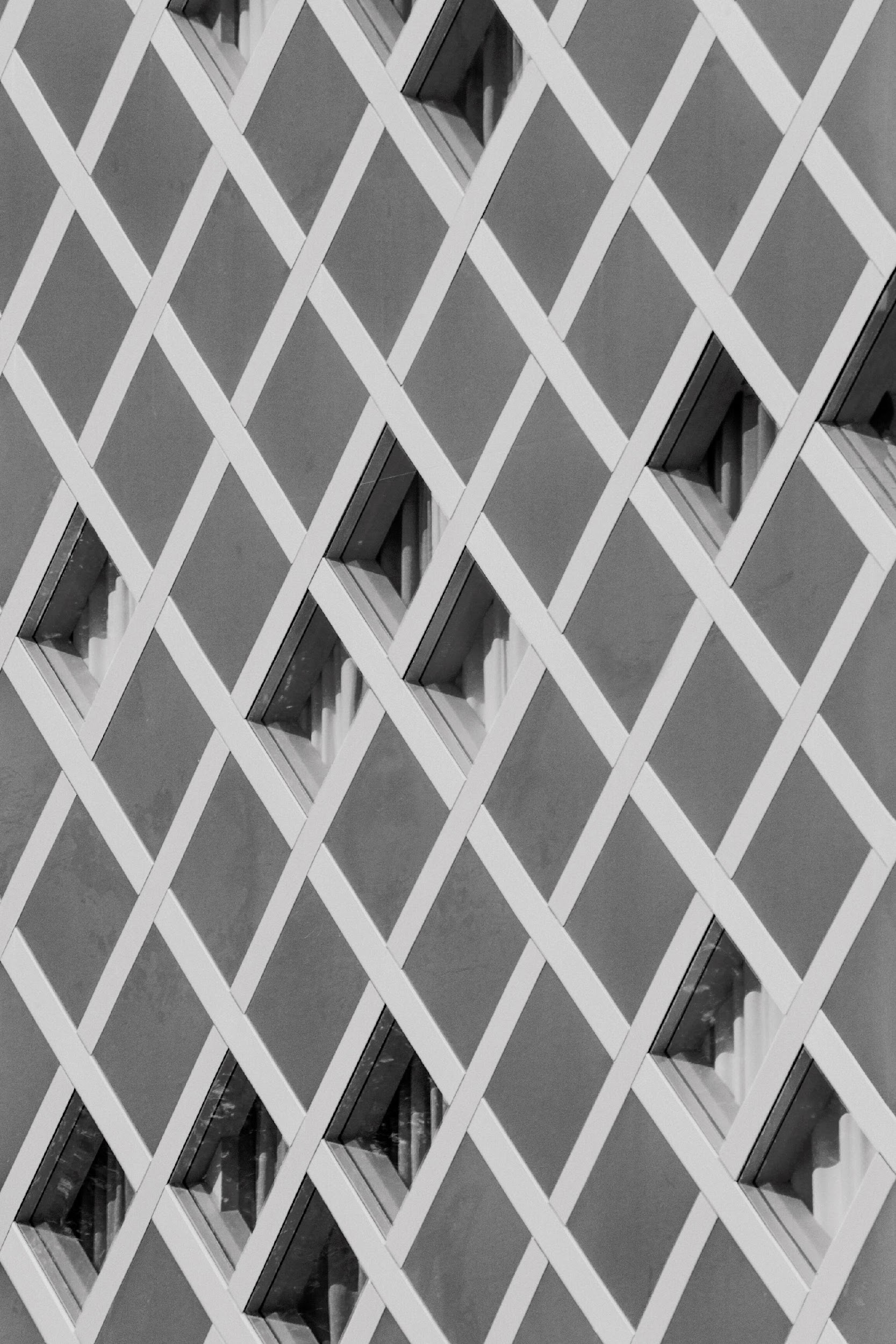 Our History
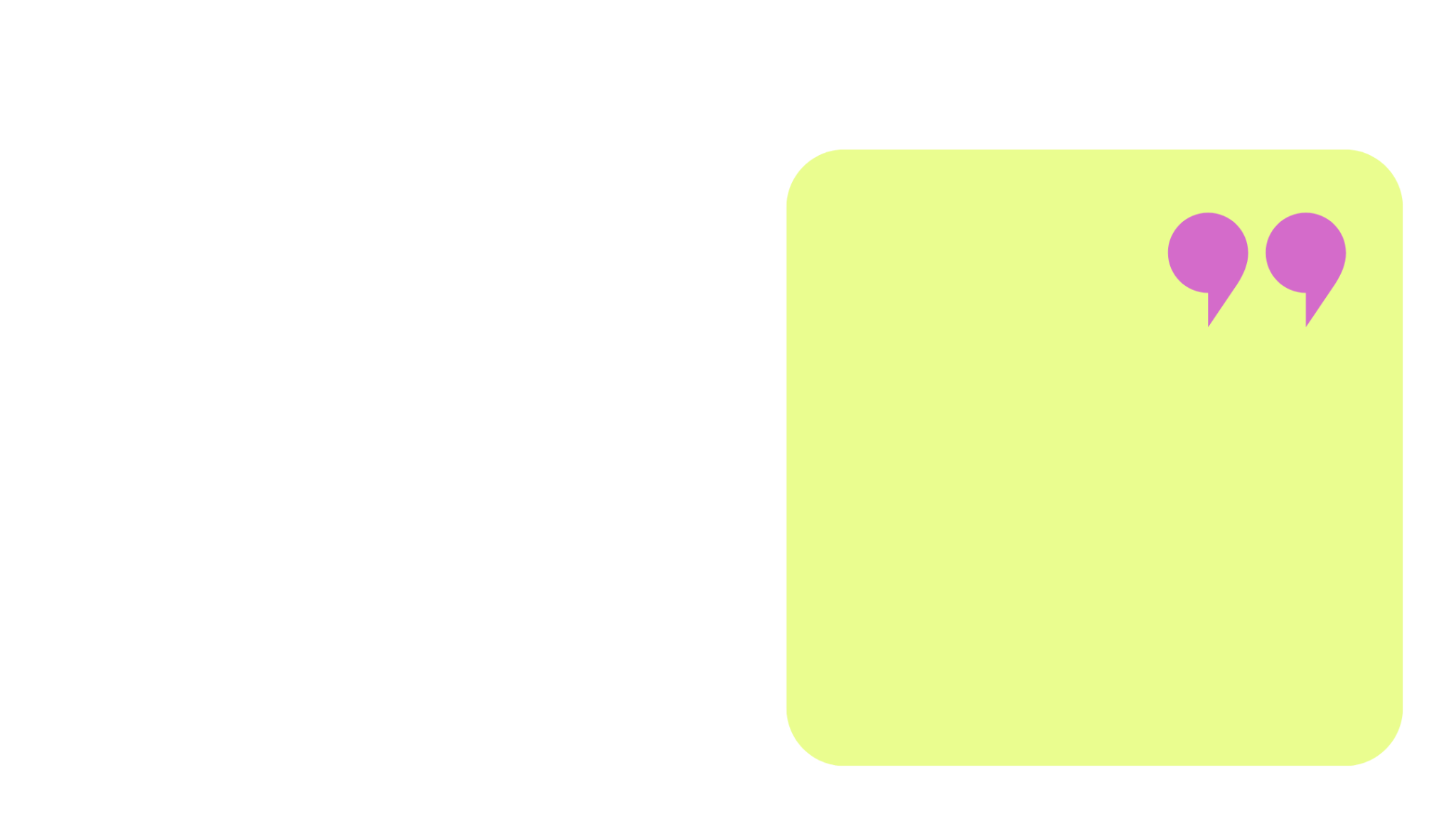 Presentations are communication tools that can be used as demonstrations, lectures, speeches, reports, and more. It is mostly presented before an audience.
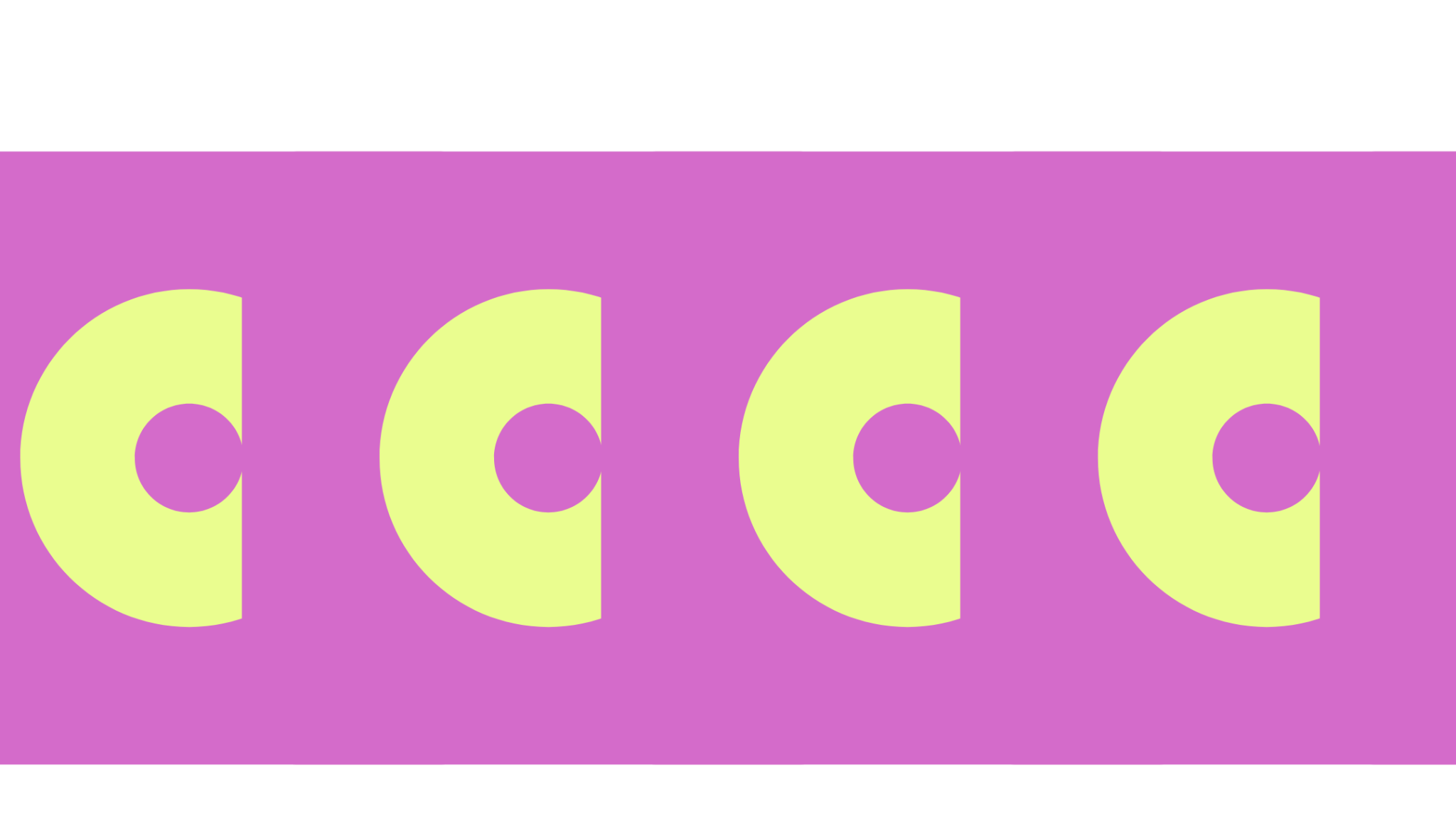 Our Team Members
Elaborate on the featured statistic
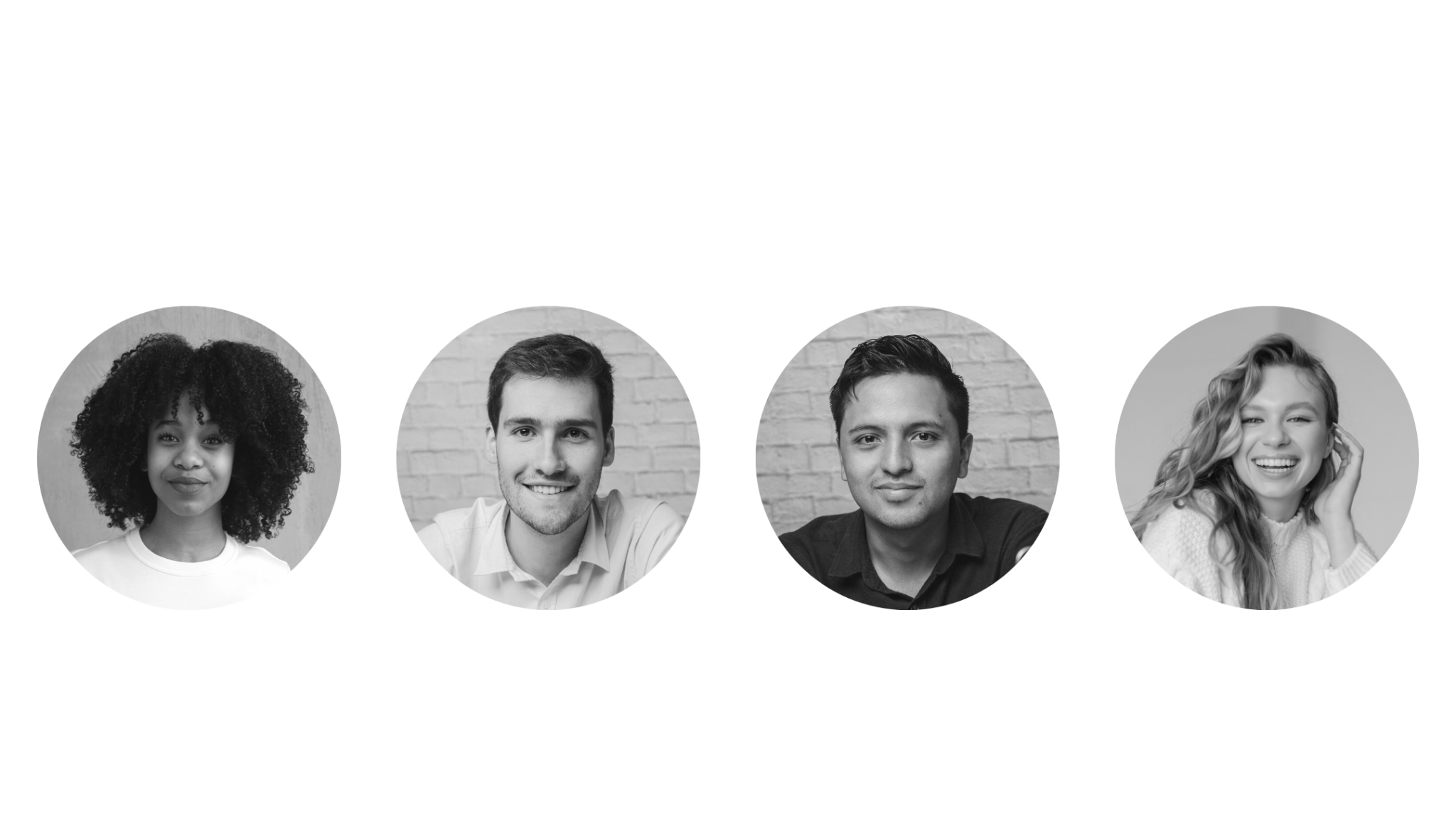 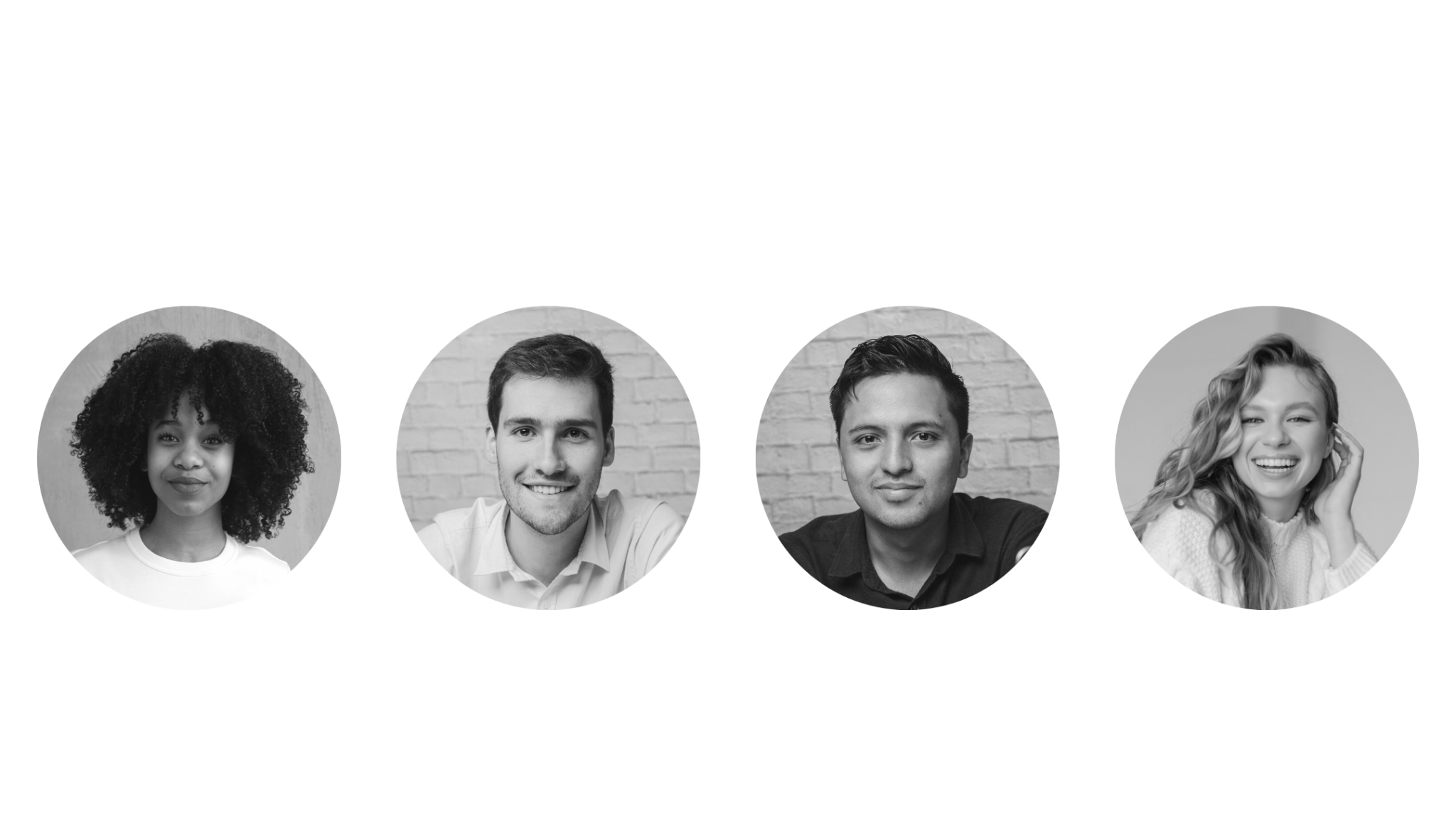 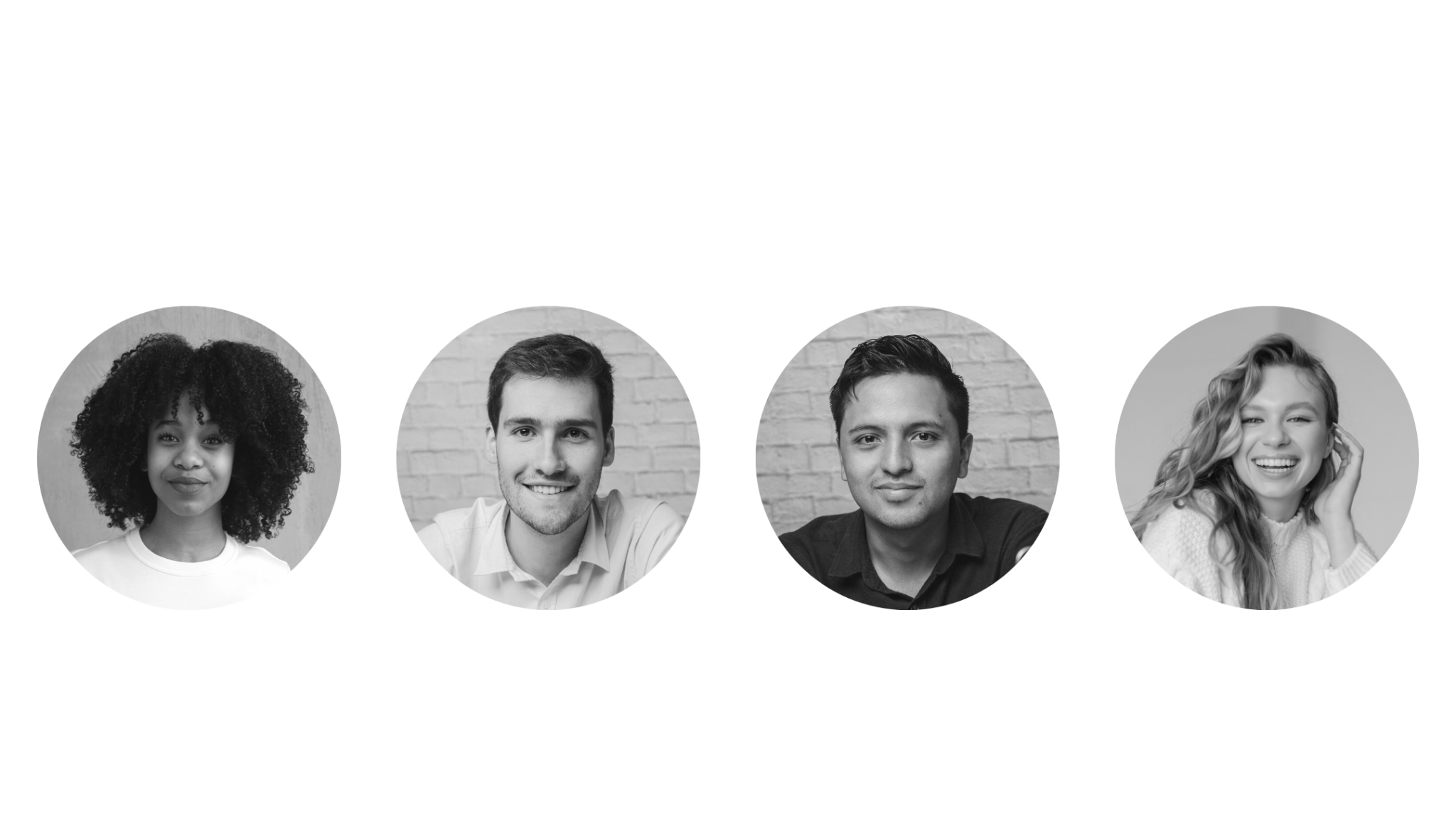 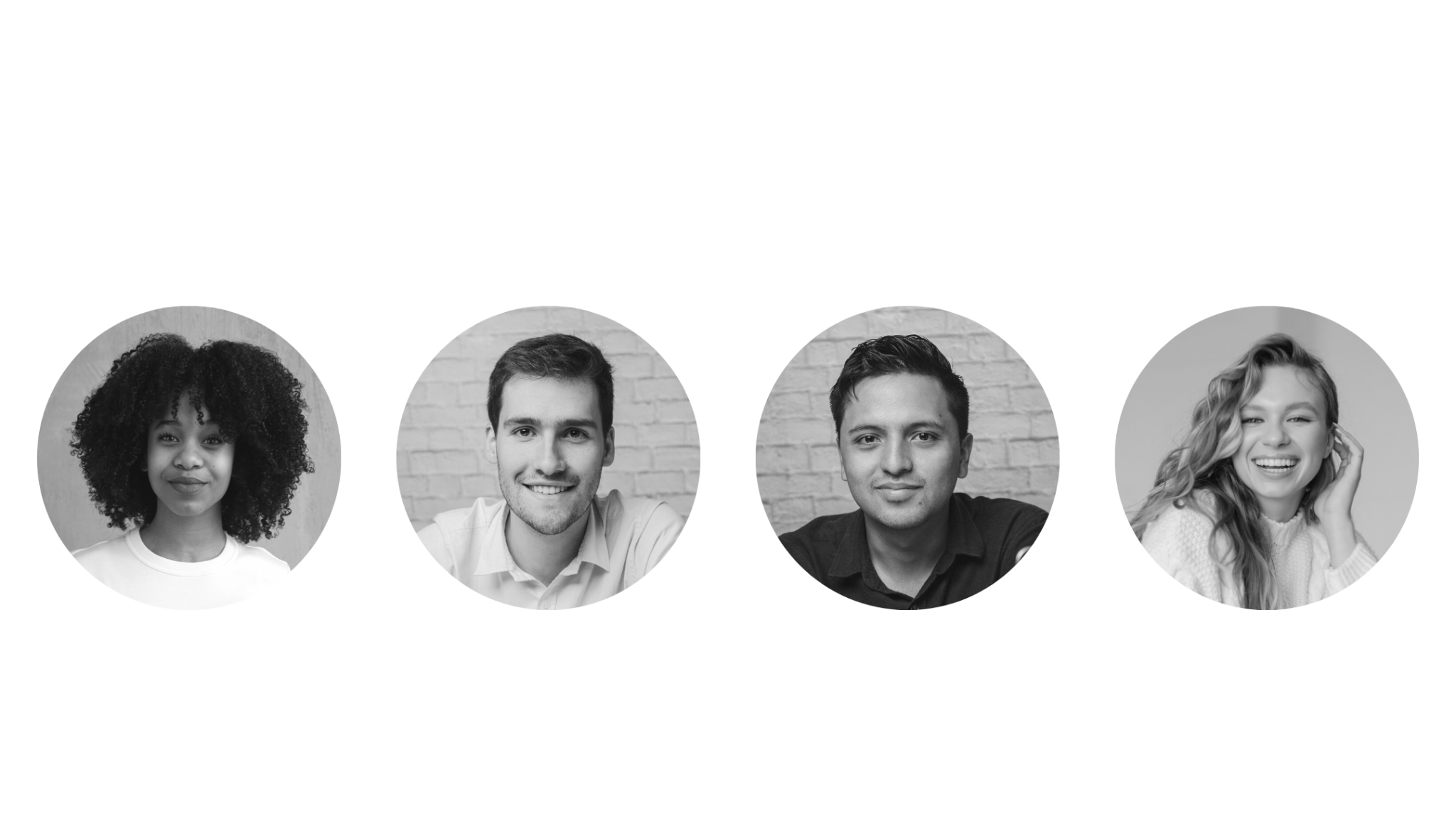 Name
Name
Name
Name
Title or Position
Title or Position
Title or Position
Title or Position
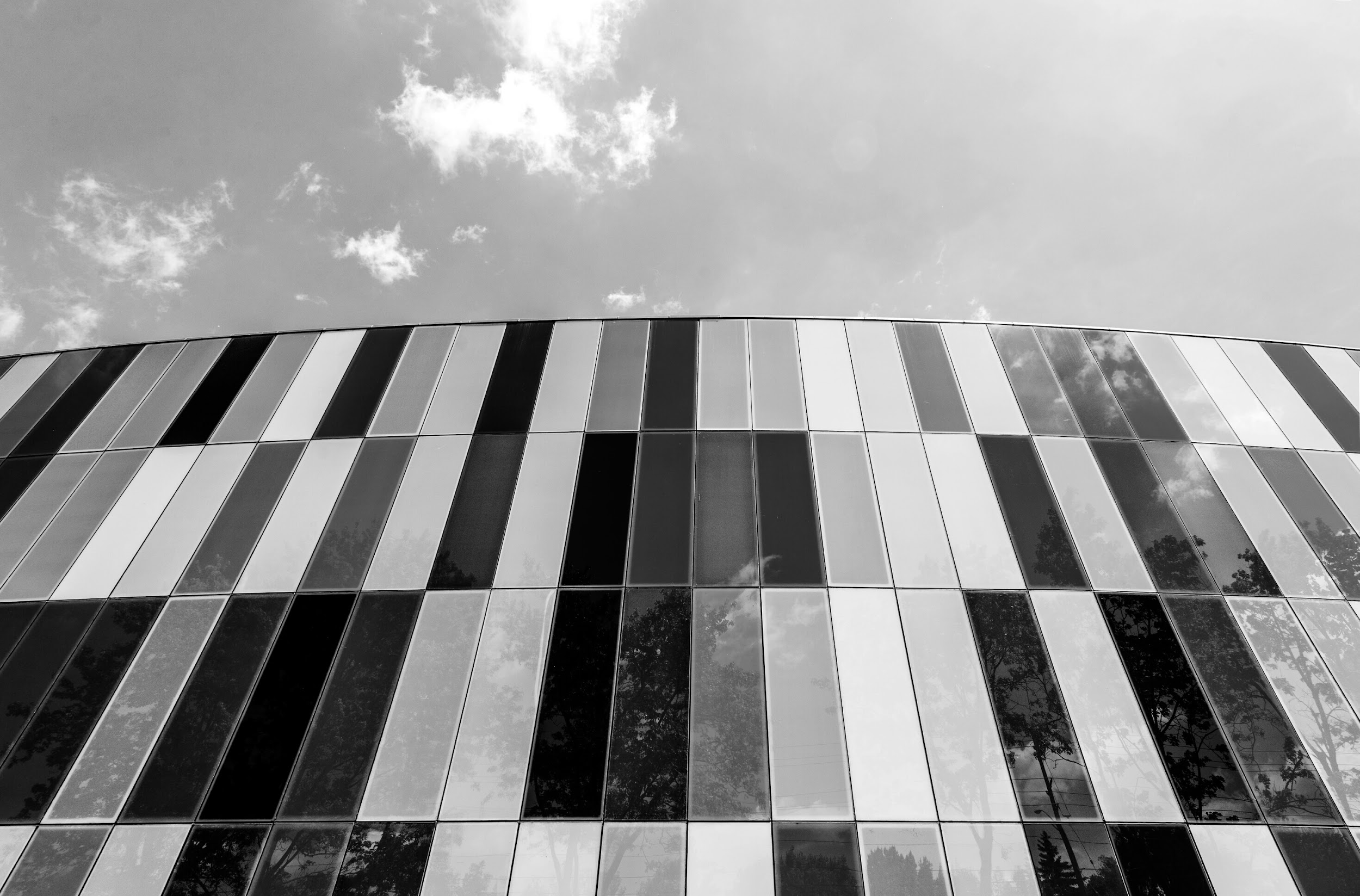 — Include a credit, citation, or supporting message
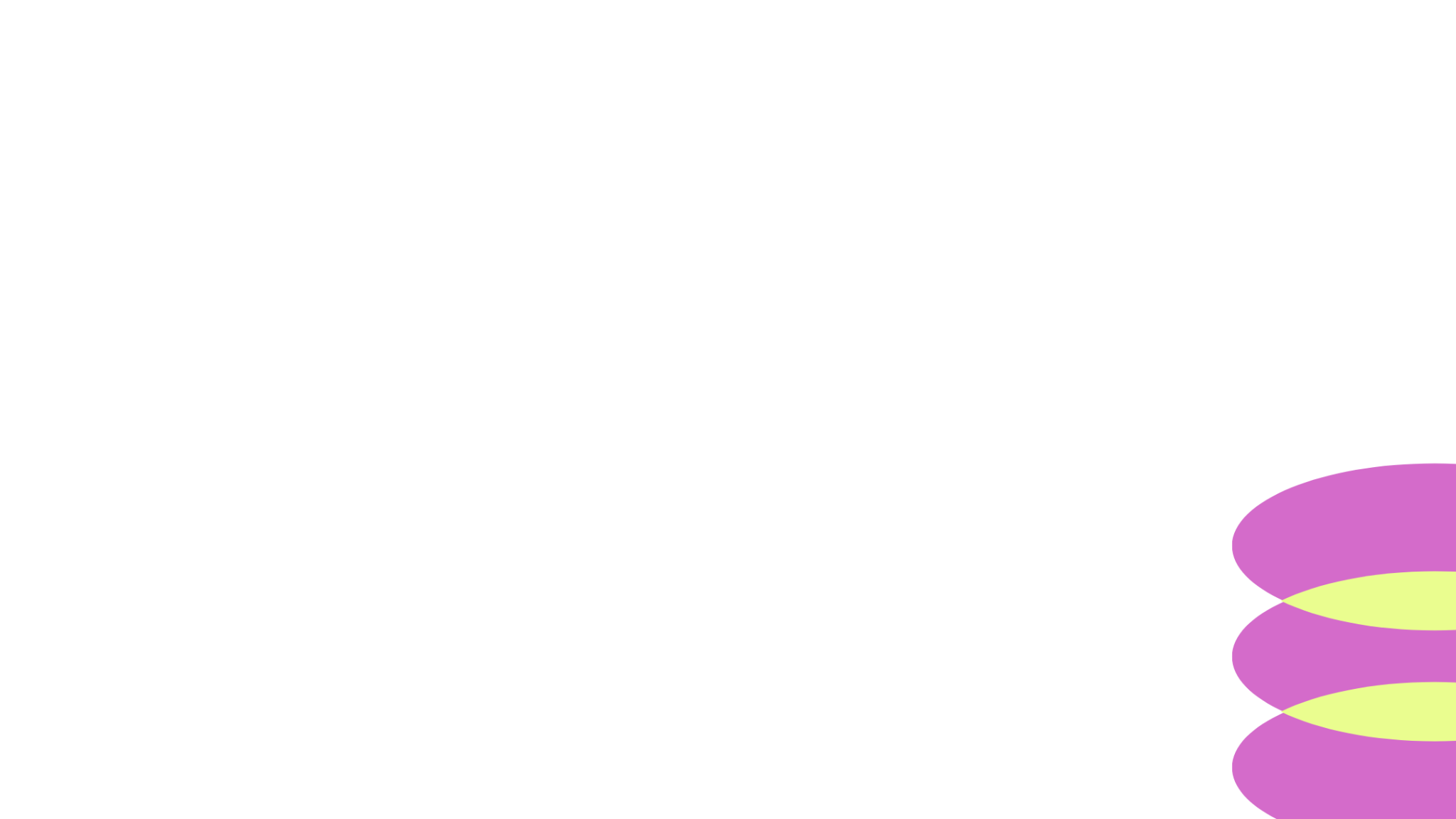 Write an original statement
or inspiring quote
Contact Us
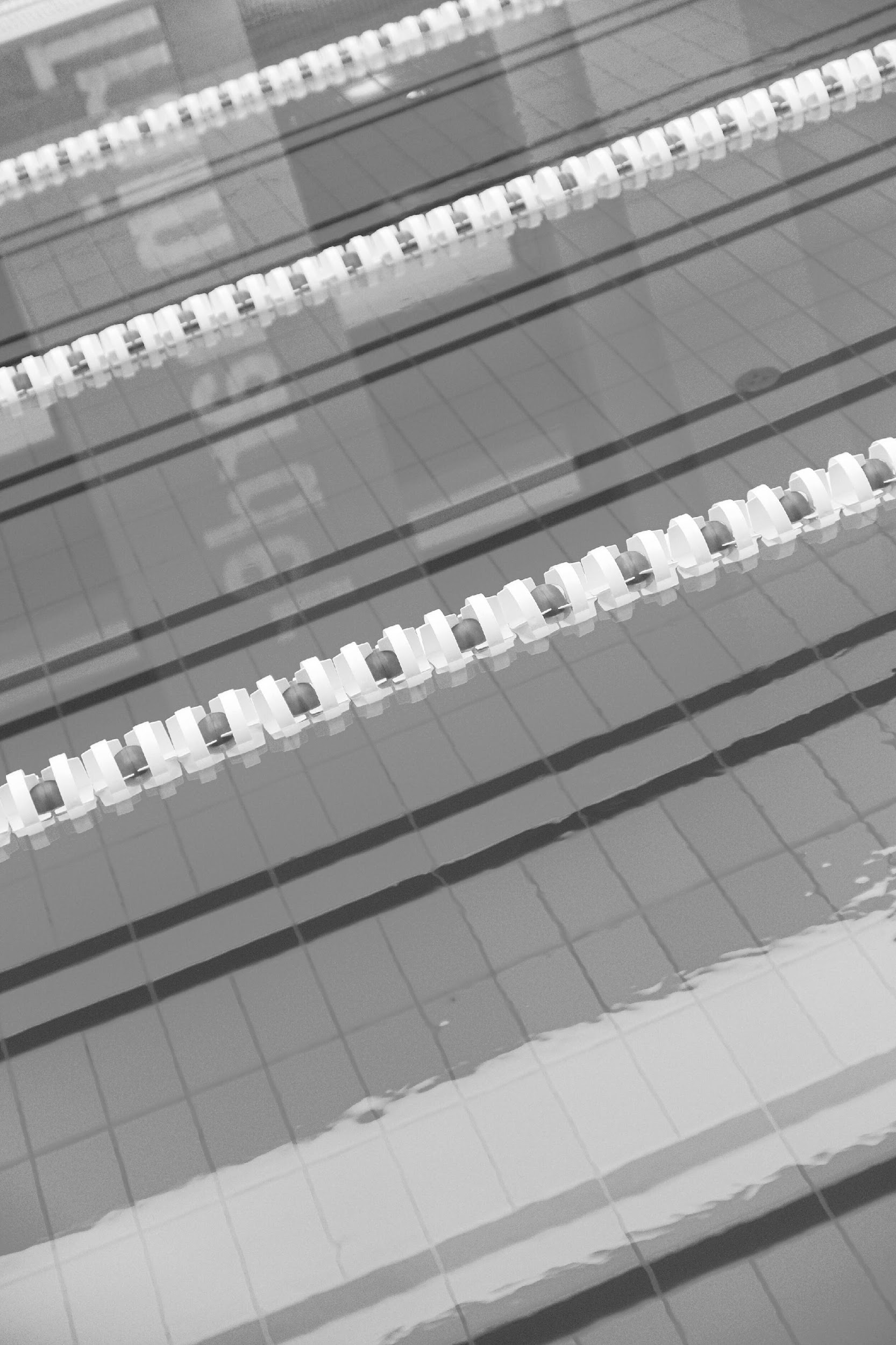 @reallygreatsite
reallygreatsite.com
123-456-7890
rain@reallygreatsite.com
Credits
This presentation template is free for
everyone to use thanks to the following
Pexels for the photos
SlidesCarnival for the presentation template
Fonts In this Presentation
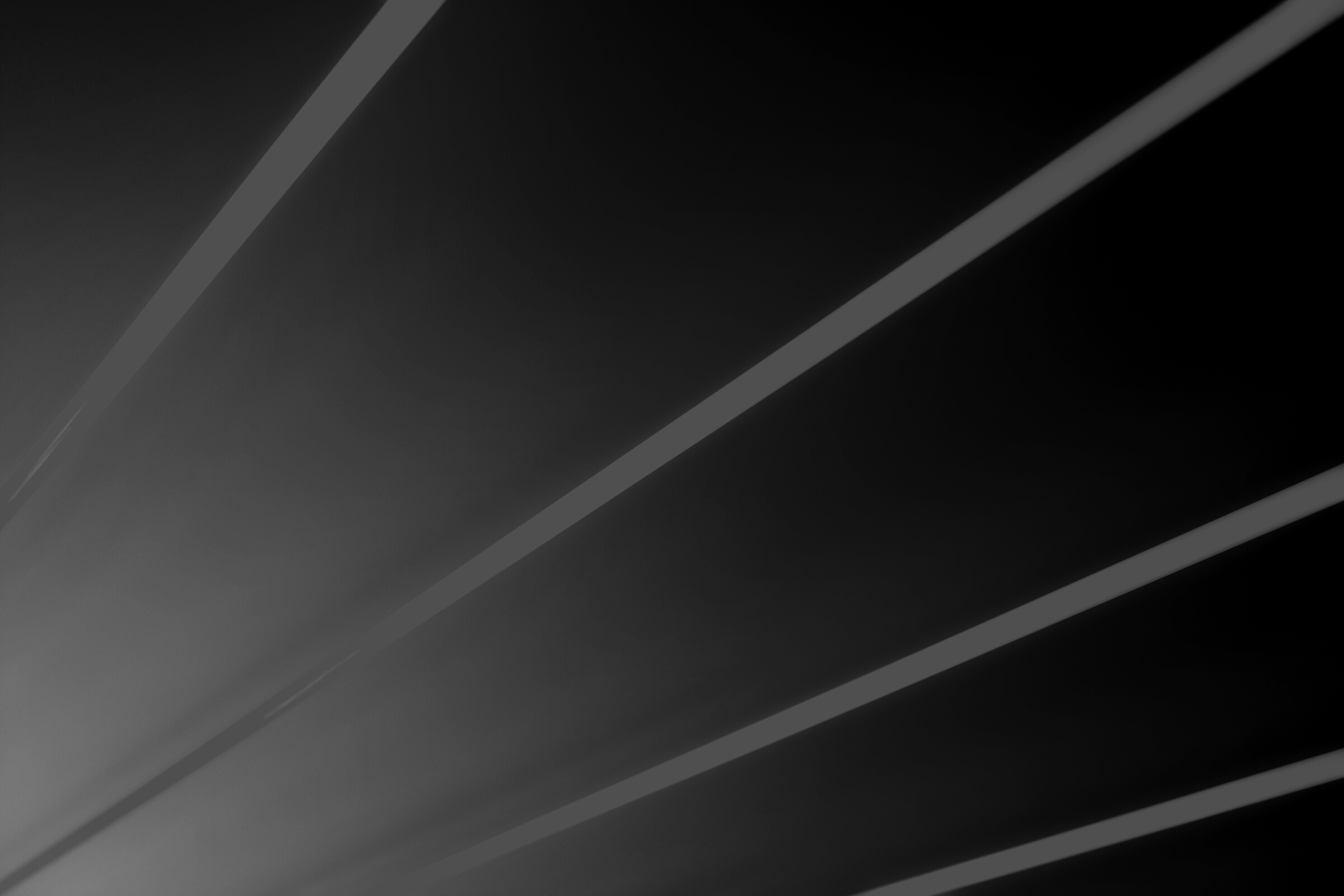 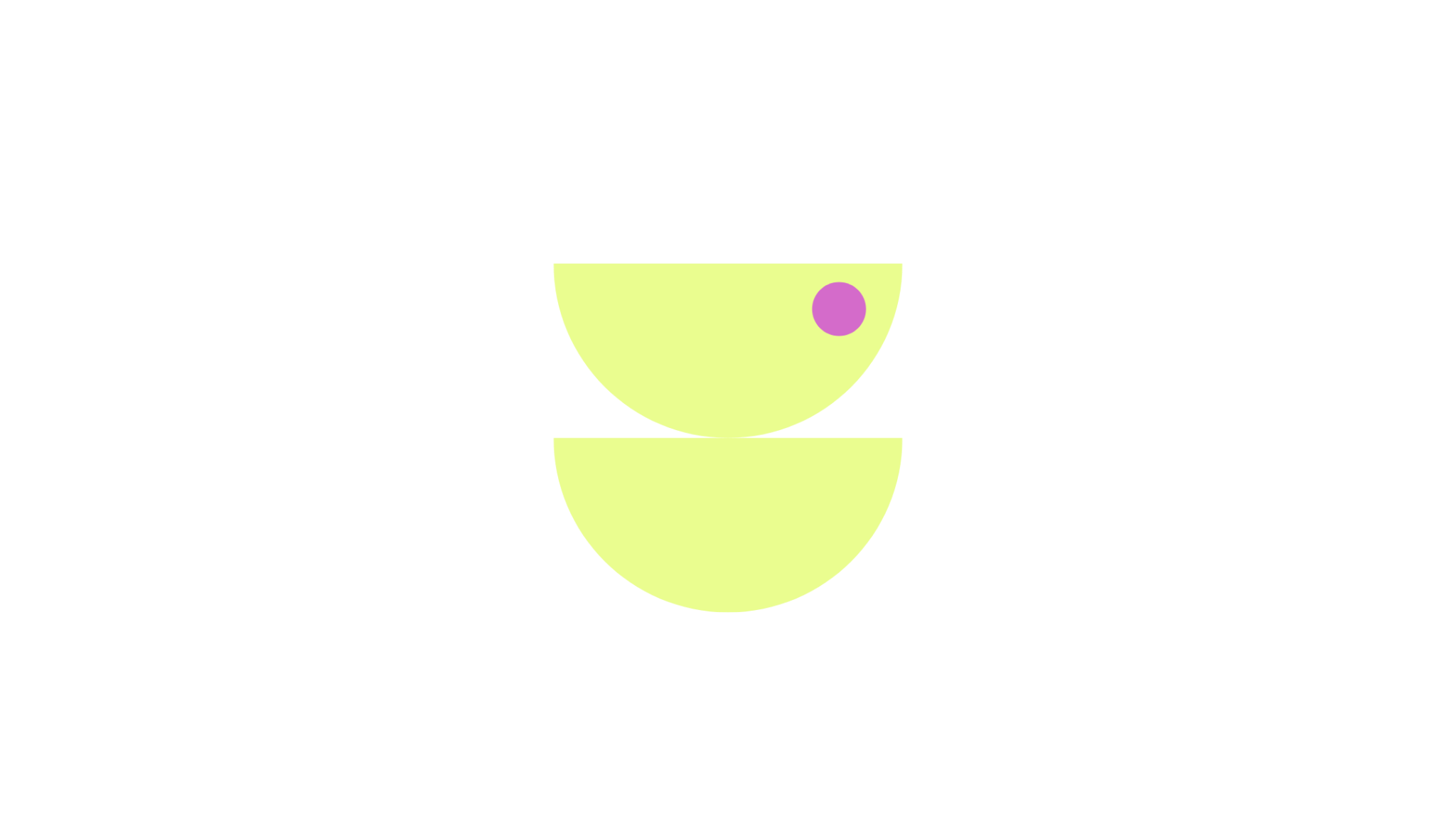 This presentation templateuses the following free fonts:
Titles: Cabin
Headers: Cabin
Body Copy: Cabin
Free
templates for all
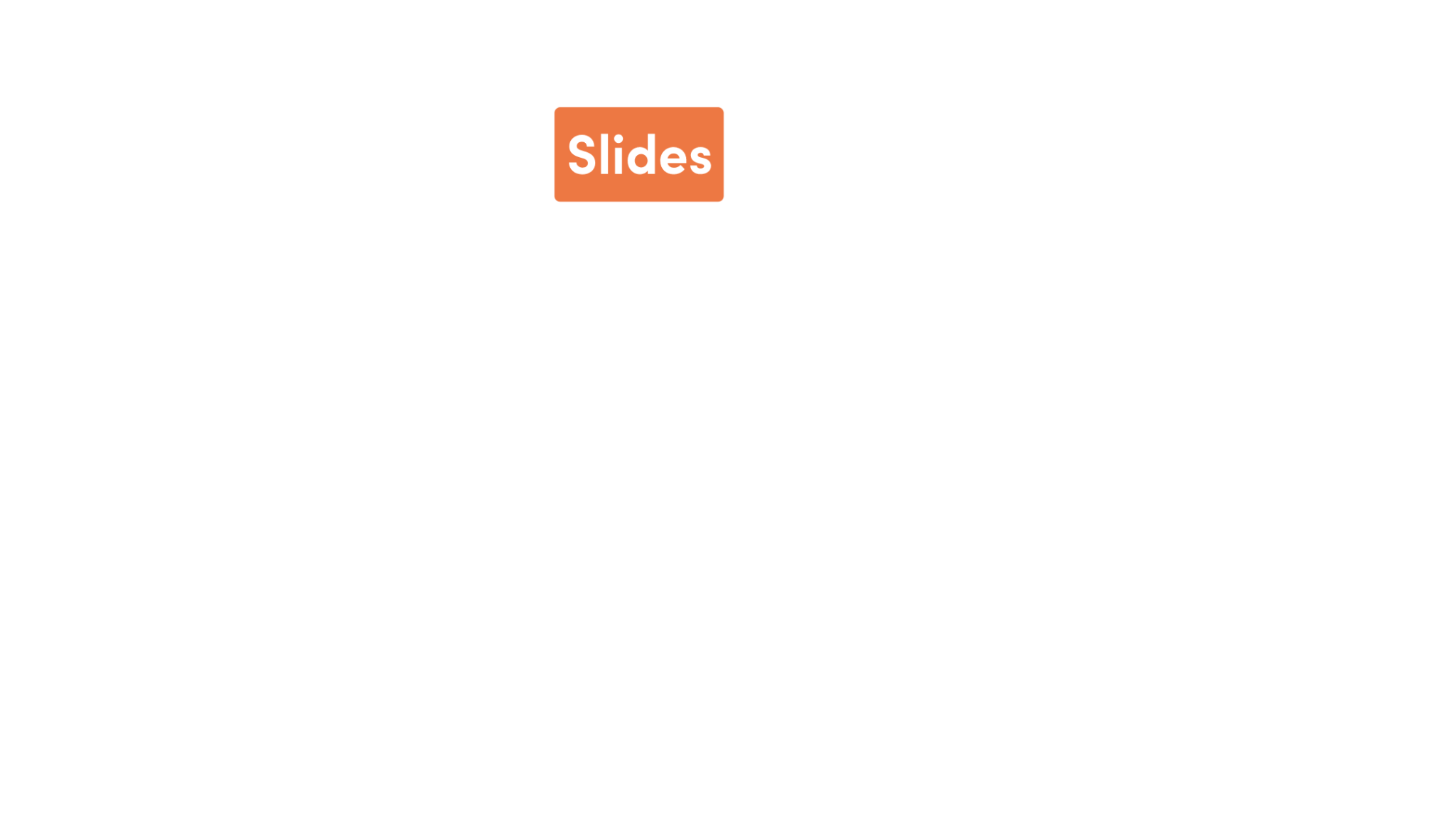 your
presentation
needs
For PowerPoint, Google
Slides, and Canva
100% free for personal
or commercial use
Ready to use, professional,
and customizable
Blow your audience away
with attractive visuals
Resource  Page
Use these design resources in
your Canva Presentation.
Happy designing! 

Don't forget to delete this
page before presenting.
Resource  Page
Use these design resources in
your Canva Presentation.
Happy designing! 

Don't forget to delete this
page before presenting.